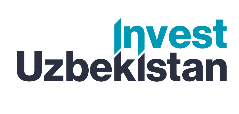 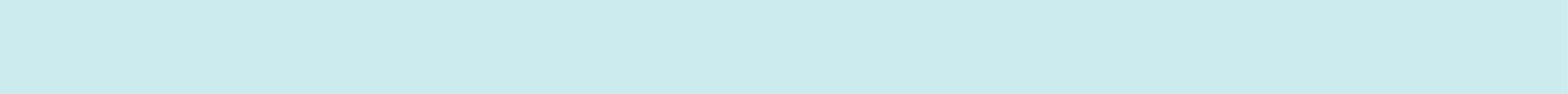 Prospective investment projects of Oltinsoy district of Surkhandarya region
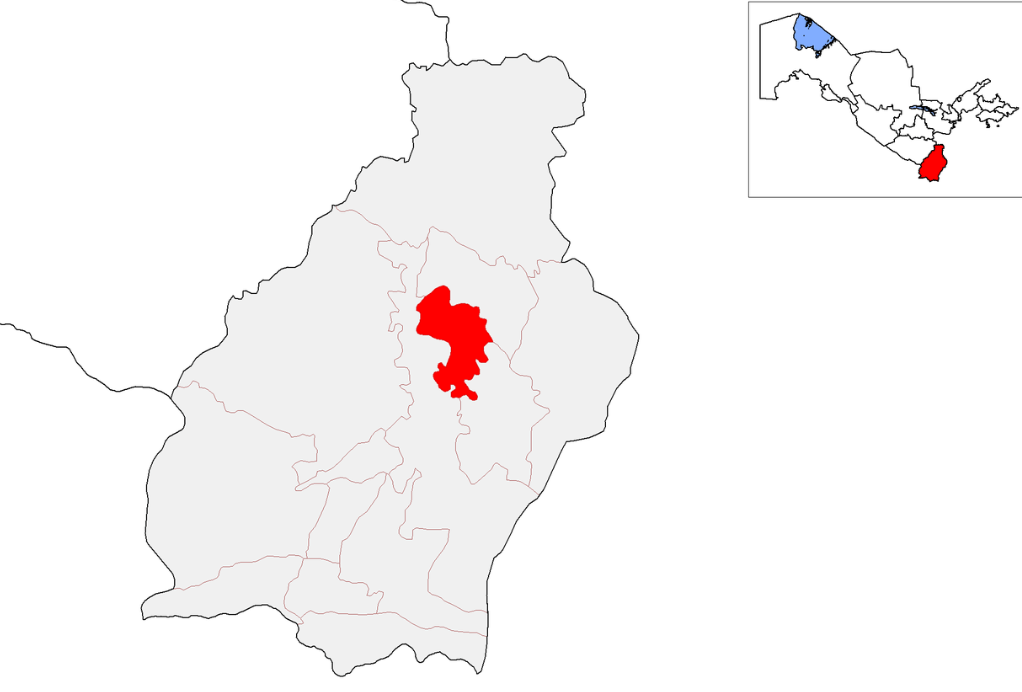 Oltinsoy district
Indicators of proposed projects
A district in Surkhandarya region. 
Founded in 1981.
Center - the village of Qarluk
Area - 570 sq. km.
Population - 116.9 thousand.
Climate - Subtropical, characterized by mild winters and hot summers.
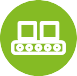 Number of projects
10 projects
42,7 %
IRR average
$ 69,4 mln.
Total cost
705
New jobs
Oltinsoy district of Surkhandarya region
New projects
Food industry
Agriculture
Why invest in the region?
Geographical location. The region borders three countries, Tajikistan, Turkmenistan and Afghanistan, which opens up wide opportunities for the provision of logistics services.
Economic potential. The Oltinsoy district has reserves of decorative stone used in construction, as well as the ability to process 80 thousand tons of grapes and 13 thousand tons of grain per year.
Availability of minerals. Modern trade and service centers can be created on the Manguzar-Termez-Denov highway passing through the district.
Prospects in agriculture. There are untapped opportunities for cultivation in the region, for example, the creation of ferula, sheep and cattle breeding complexes, etc.
Tourism development. The rich ancient history of the region, the presence of architectural and historical monuments, architectural buildings, as well as the beautiful nature of the region provide excellent prospects for the development of tourism here.
$ 13,7 
mln.
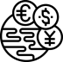 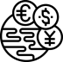 2projects
2projects
$ 33,5 mln.
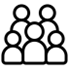 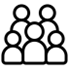 Pharmaceuticals
Other industry
$ 19,3 
mln.
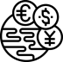 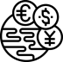 4projects
2projects
$ 2,9 mln.
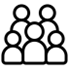 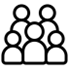 Land, property, water tax benefits
Proposals for placement of projects
"Small industrial zone" will be established on 3.0 hectares of land in the "Bo'ston" MFY area of ​​the district
An innovative products production park "Innovation Park" will be established in the district (4.4 hectares).
Project examples
IT sector. In 2019, main and subscriber fiber optic communication cables based on GPON technology were laid in Altynsay district. It is planned to increase the bandwidth of the telecommunications network to the district center from 10 Gbit/s to 100 Gbit/s.
Logistics development. There are 237 km of main roads in the district, of which 25.8 km are in need of repair. In 2022, 25.4 km of internal roads were laid with asphalt and concrete, and 225 km with sand and gravel
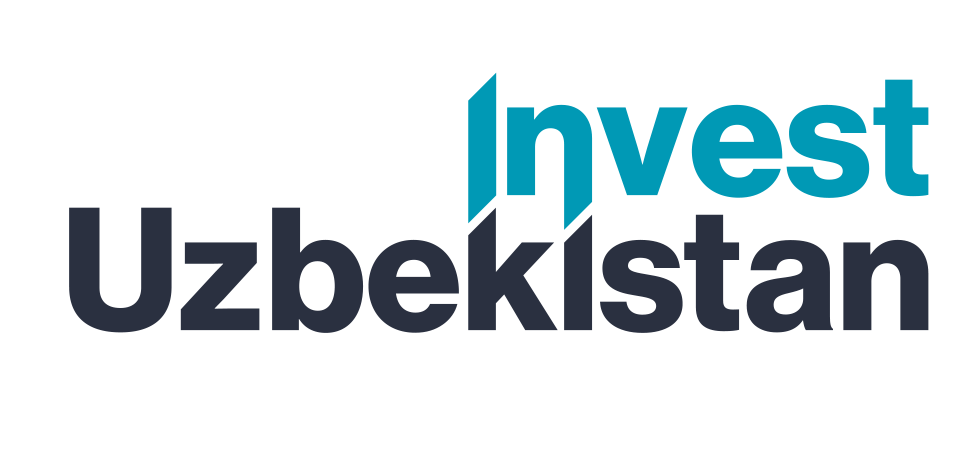 International logistics transport corridors
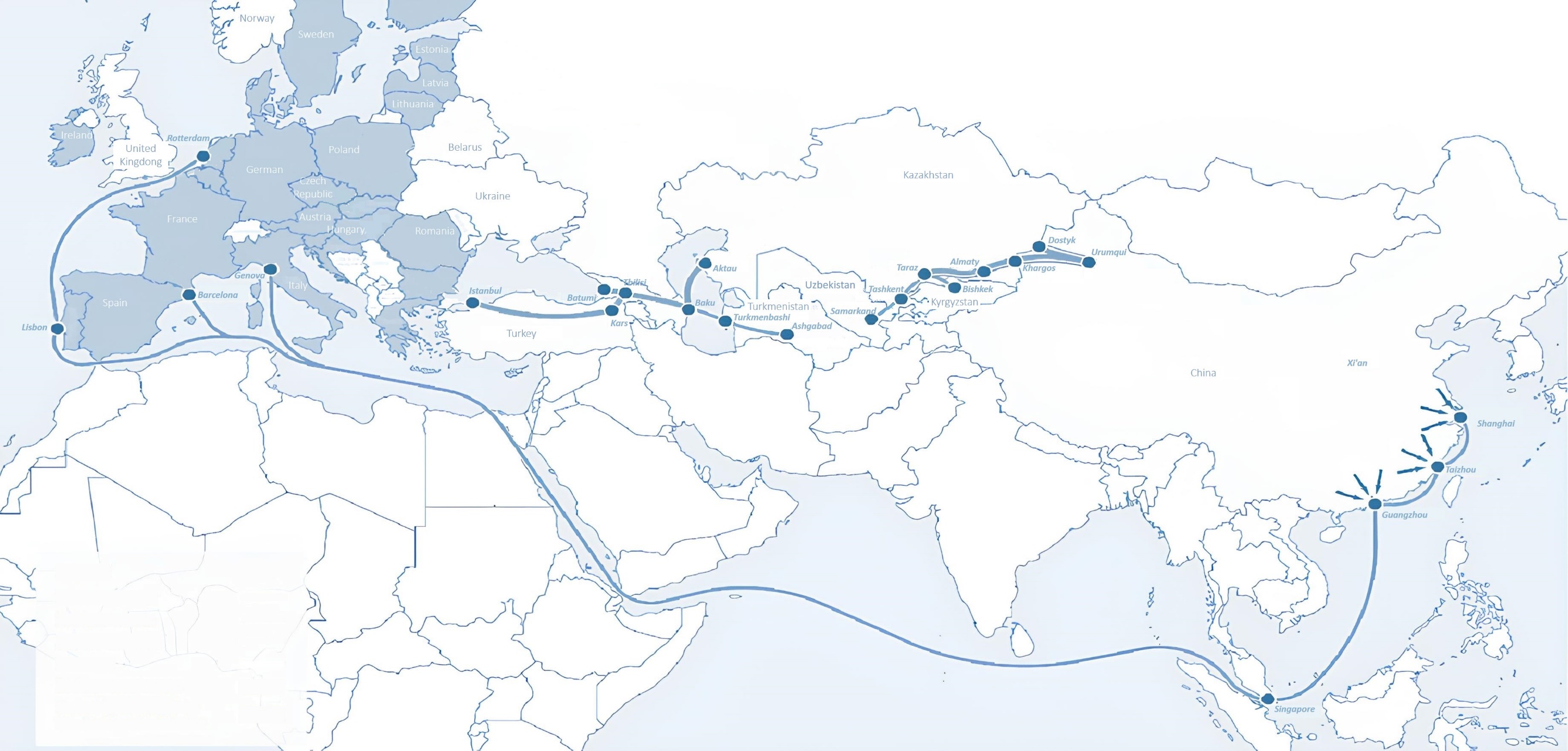 Sankt-Peterburg
Tallin
Latvia
Riga
Moscow
Klaipeda
Hamburg
Minsk
Berlin
Brest
Povorina
Kyiv
Essen
Lviv
Kandiagash
Paris
Volgograd
Chop
Aktogay
Ulan-Bator
Saksaulskaya
Astraxan
Beyney
Bayangal-Mangal
Osh
Kashgar
Malatya
Mersin
Mazar-i-Sharif
Saraxa
Xirat
Afghanistan
Peshavar
Iran
Pakistan
Bandar-e-Abbas
Chakhbahar
Karachi
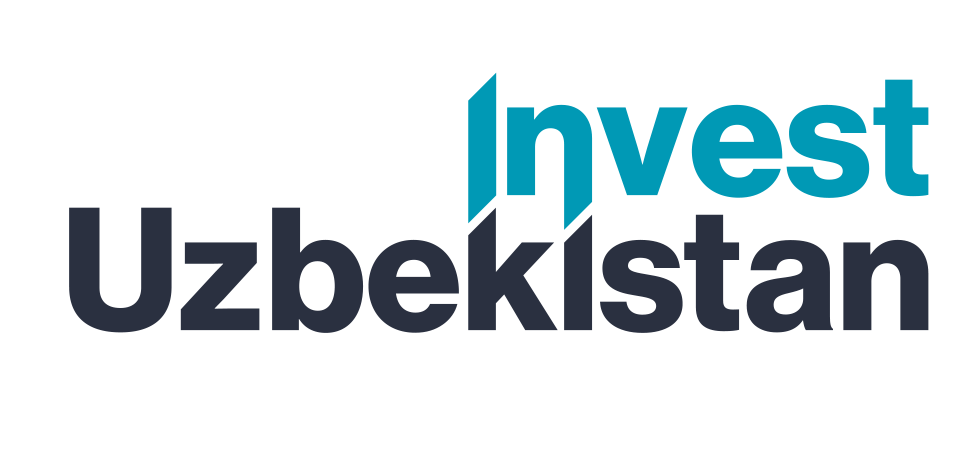 Air connections from Tashkent and other airports of Uzbekistan
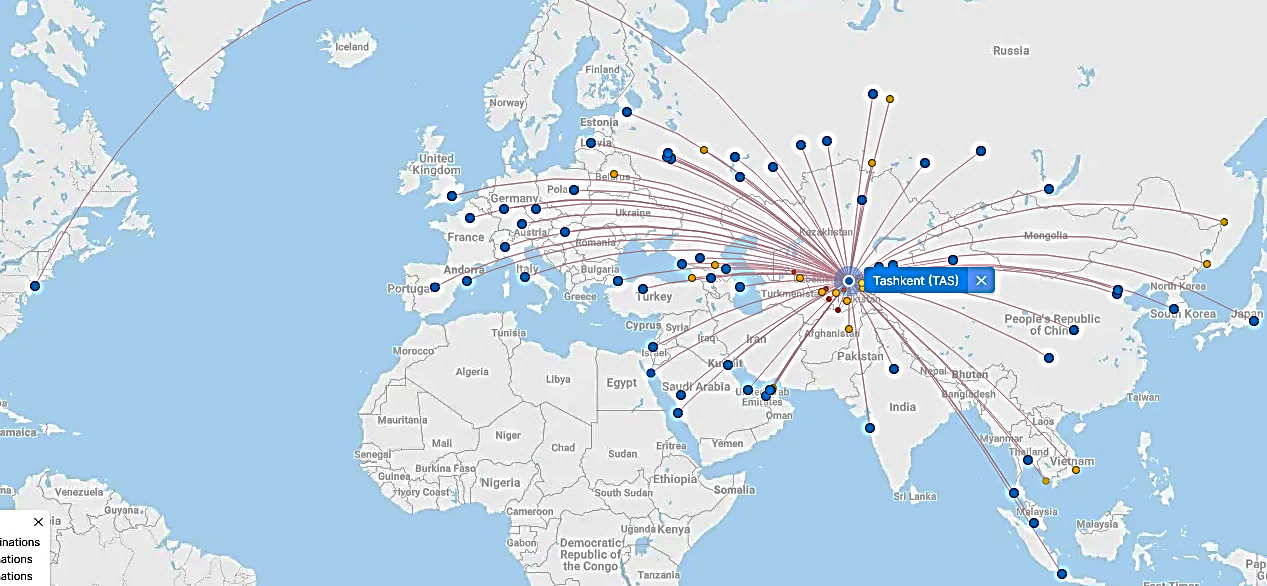 New York
A visa-free policy for tourists from 90 countries

Diverse range of 59 carriers in Uzbekistan’s airport

11 airports across the Country, the main airports are Tashkent, Samarkand and Bukhara
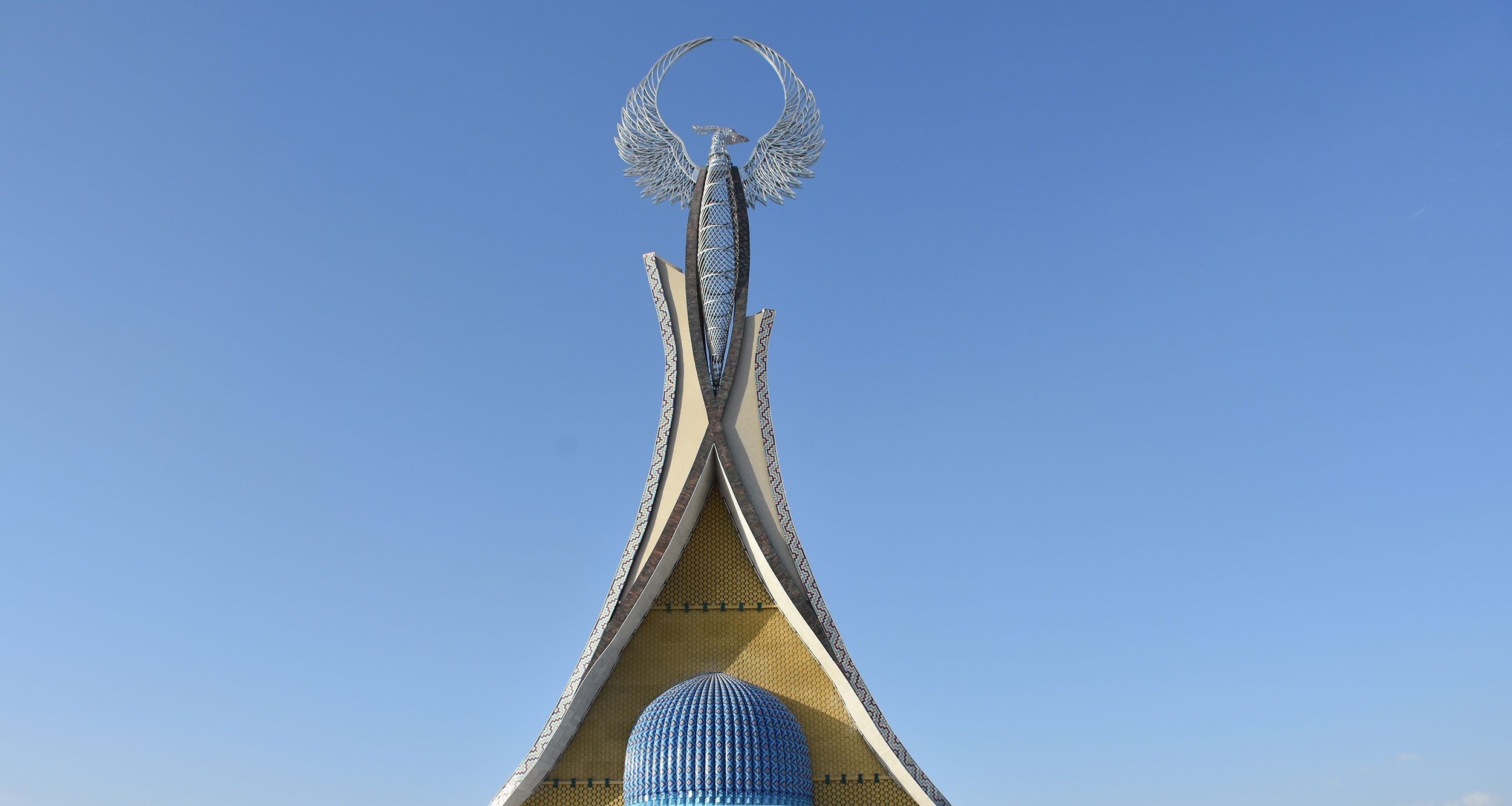 Project proposals
INVESTMENT OFFER
Growing fruits and vegetables in a cluster way, as well as processing fruits and vegetables, production of pectin, apple concentrate, baby food, ketchup and dairy products
Project cost:
$ 32,6 million ($13,1 million own resources, 
$ 19,5 million bank loans)
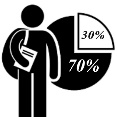 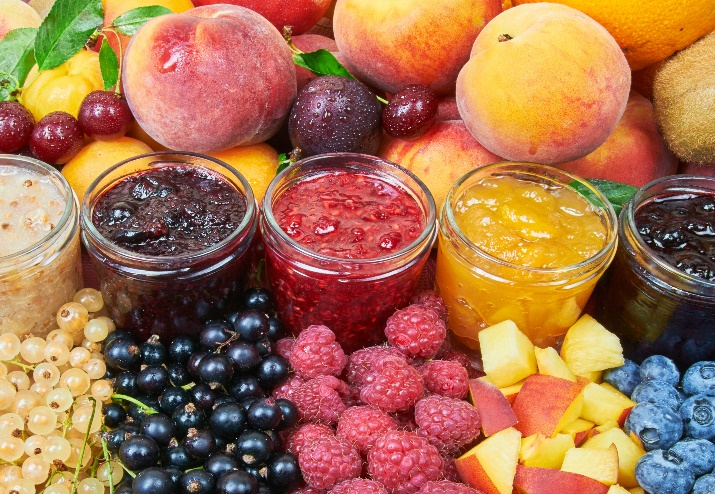 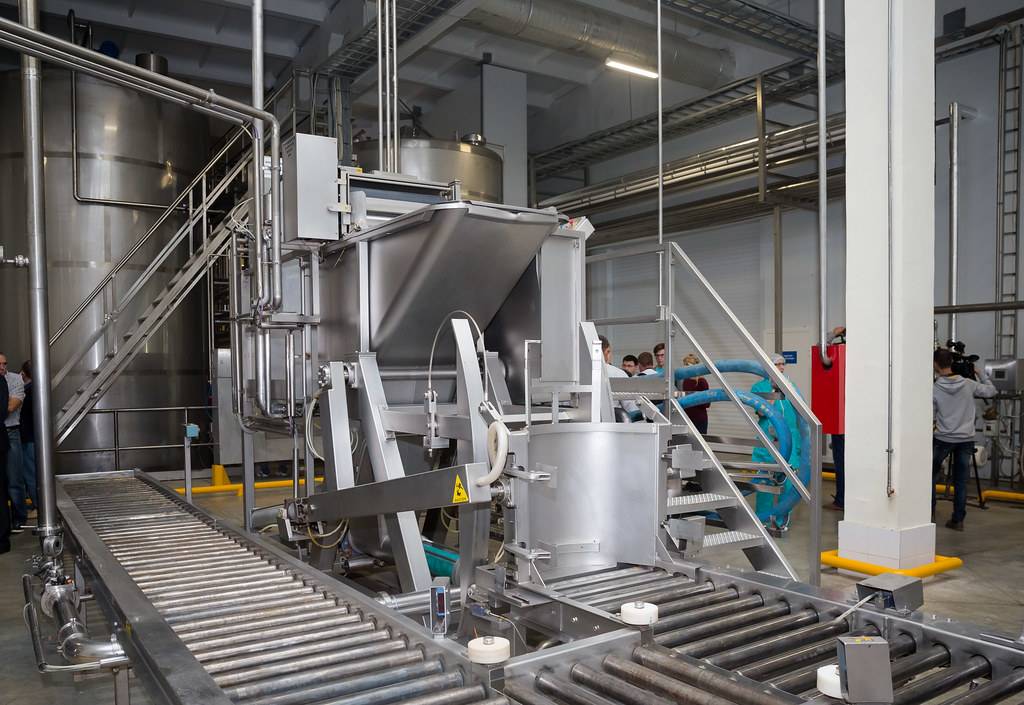 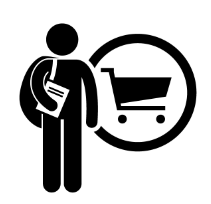 Production capacity (per year):
1.Pectin and apple concentrate-2 625 tonn;
2. Baby food-19,9 million pieces
3. Ketchup- 21,6 million pieces
4. Dairy products-6,7 million pieces
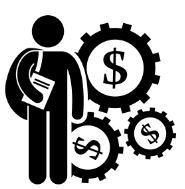 IRR (fin):
45,3%
NPV (fin):
51,2 million dollar
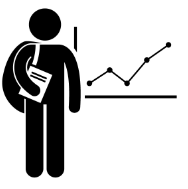 Annual market need:
1.Pectin and apple concentrate-2 625 tonn;
2. Baby food-19,9 million pieces
3. Ketchup- 21,6 million pieces
4. Dairy products-6,7 million pieces
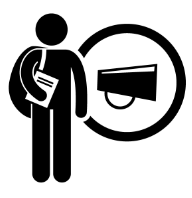 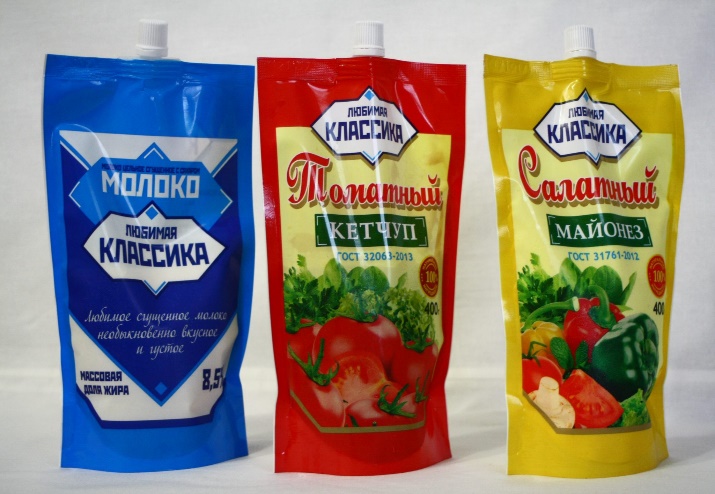 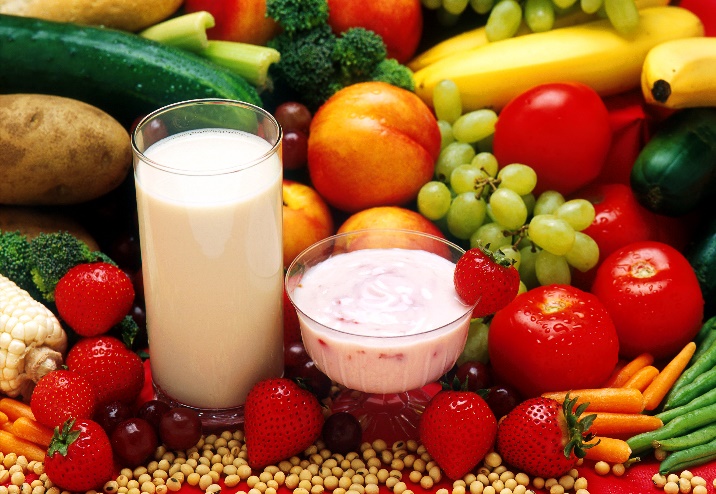 Project payback:
5 years
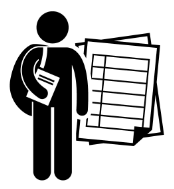 Jobs:
190 people
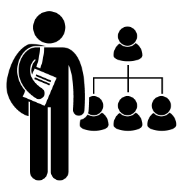 Project implementation period:
12 months
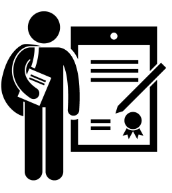 Surkhandarya region, Altynsoy district, 
“Karsagan” MFY
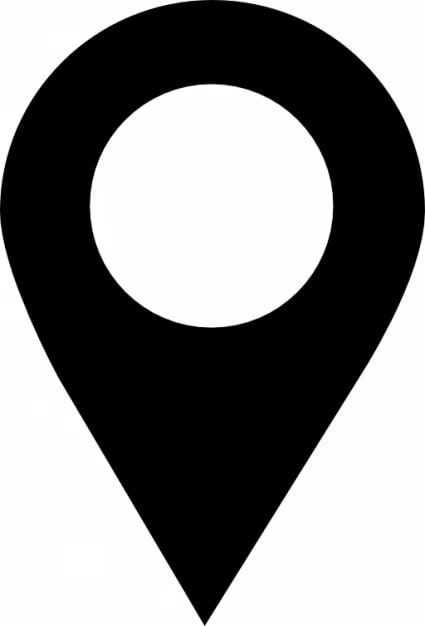 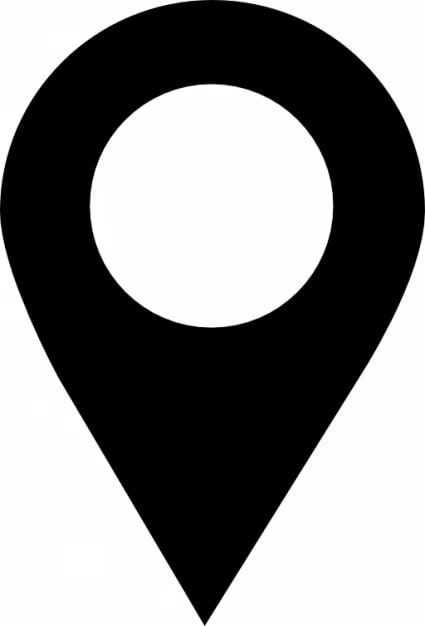 INVESTMENT OFFER
Organization of production wine
Project cost:
$ 0,9 million ($0,3 million own resources, 
$ 0,6 million bank loans)
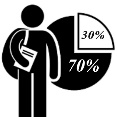 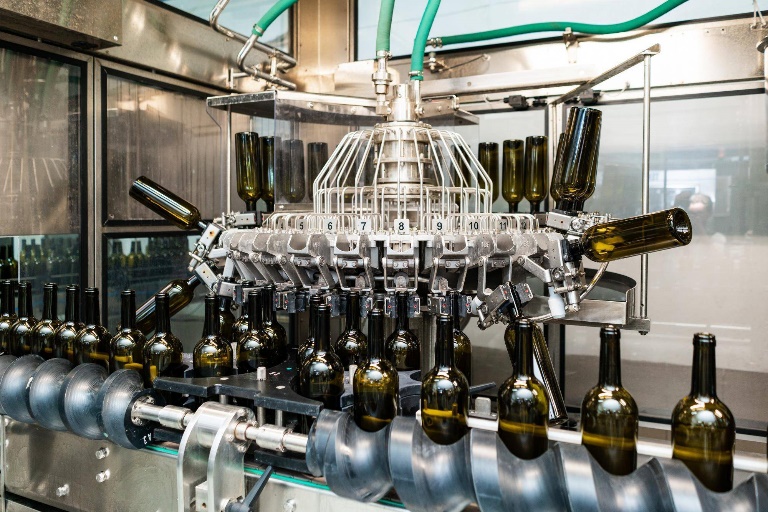 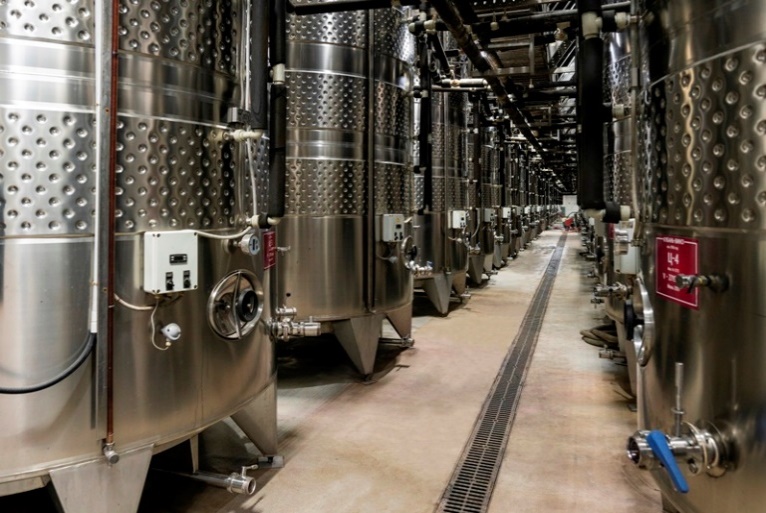 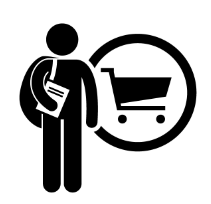 Production capacity (per year):

6,5 thousand tons
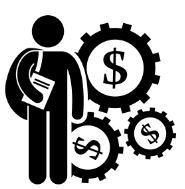 IRR (fin):
18,0%
NPV (fin):
0,15 million dollar
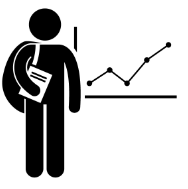 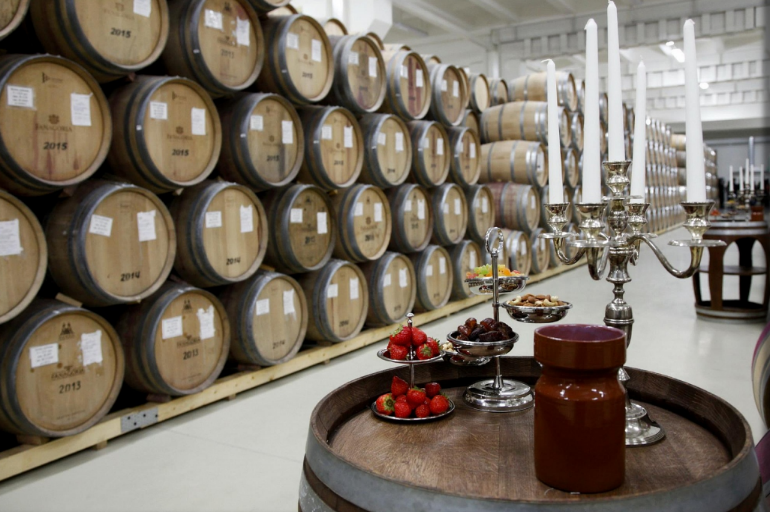 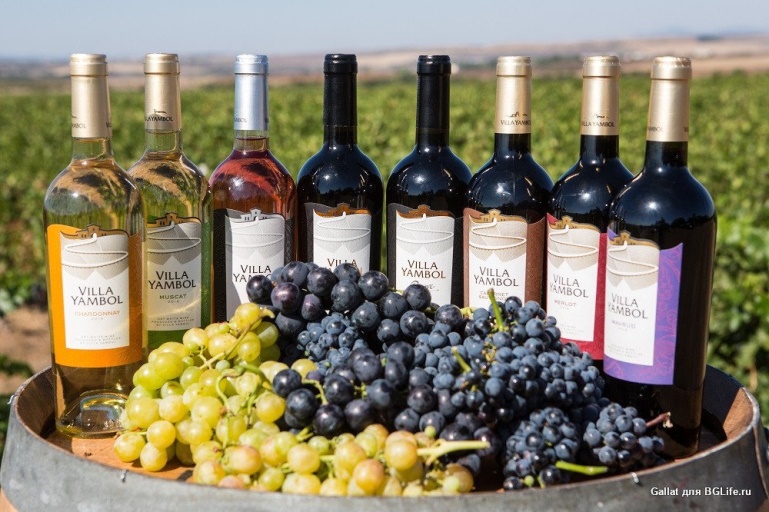 Annual market need:
65 thousand tons
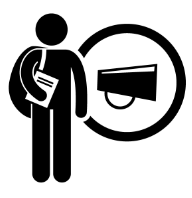 Project payback:
5 years
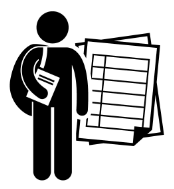 Jobs:
50 people
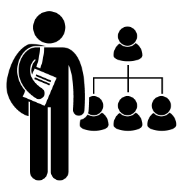 Project implementation period:
12 months
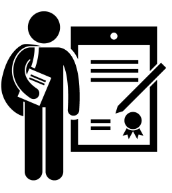 Surkhandarya region, Altynsoy district, 
“Shakarqamish” MFY
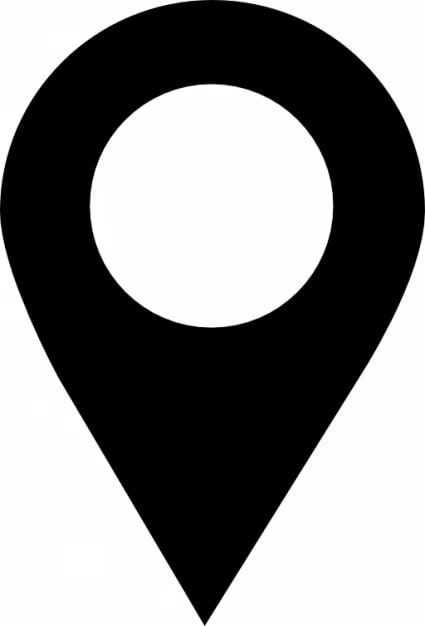 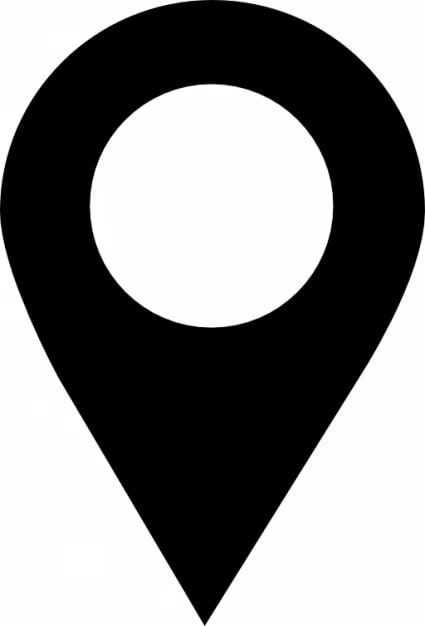 INVESTMENT OFFER
Organization of cattle collection
Project cost:
$ 4,7 million ($1,4 million own resources, 
$ 3,3 million bank loans)
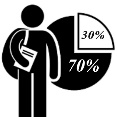 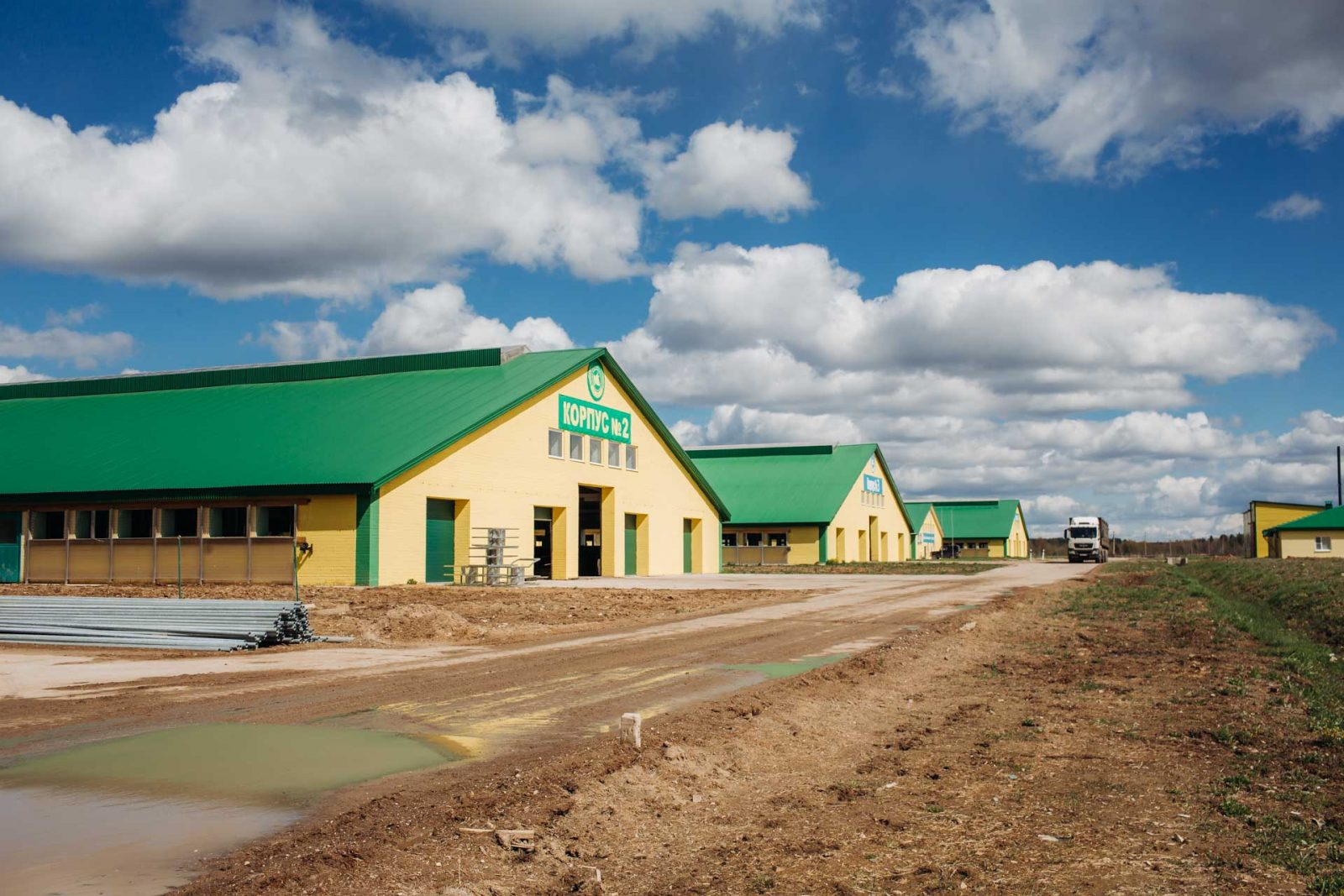 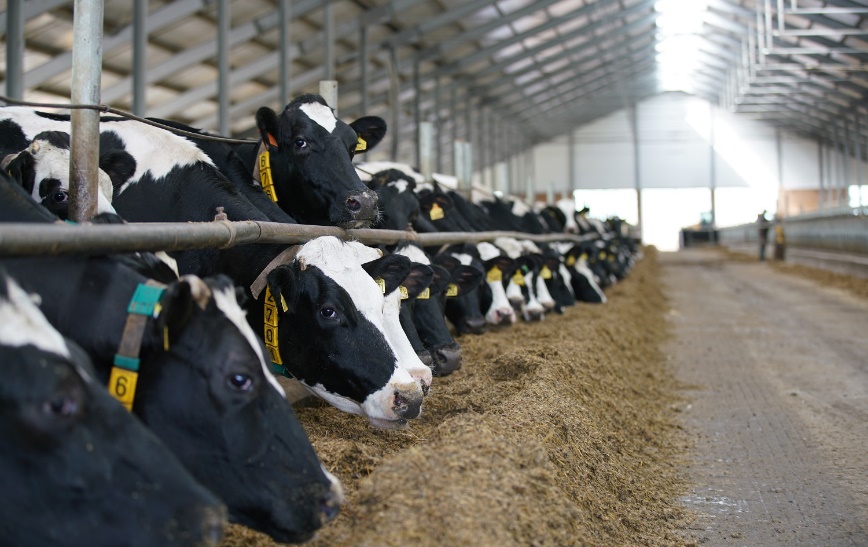 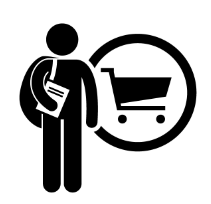 Production capacity (per year):
605 thousand tons
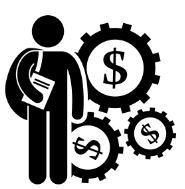 IRR (fin):
16,0%
NPV (fin):
1,7 million dollar
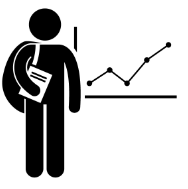 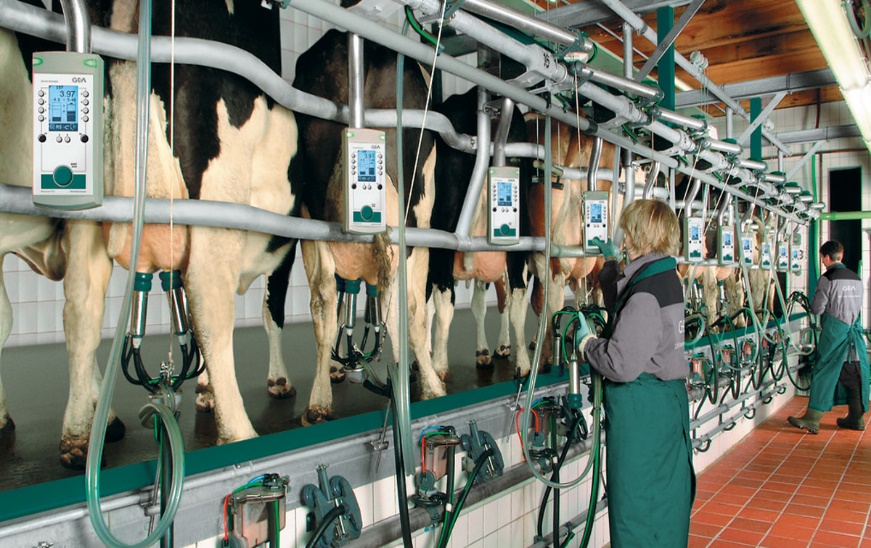 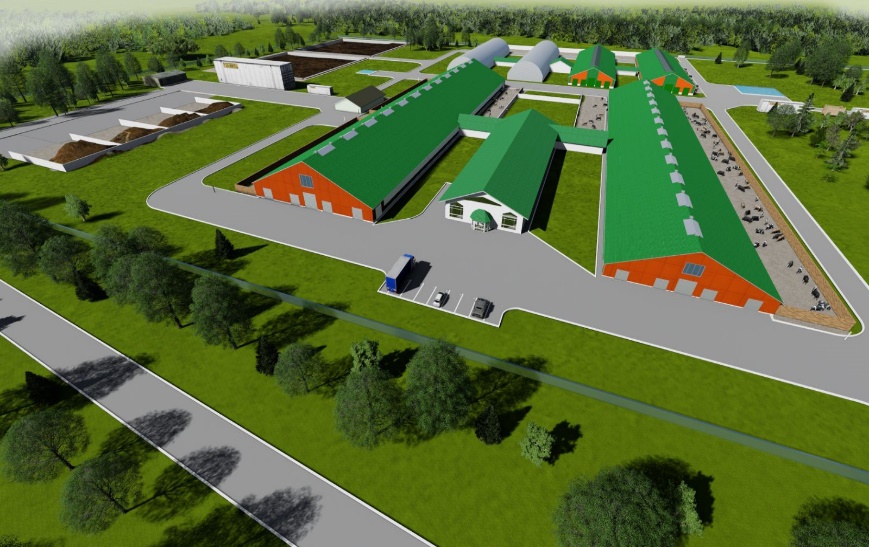 Annual market need:
7,0 million tonne
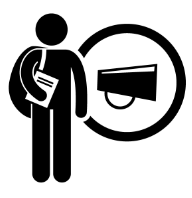 Project payback:
5 years
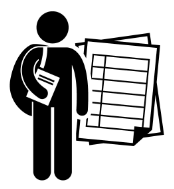 Jobs:
100 people
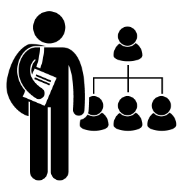 Project implementation period:
12 months
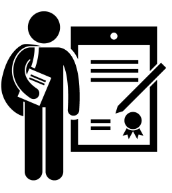 Surkhandarya region, Altynsoy district, 
“Mingchinor” MFY
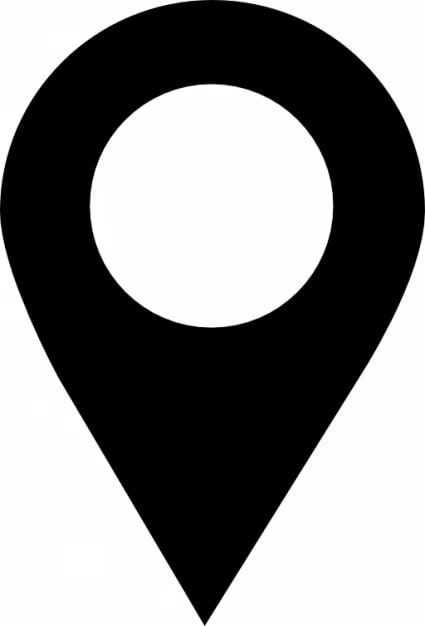 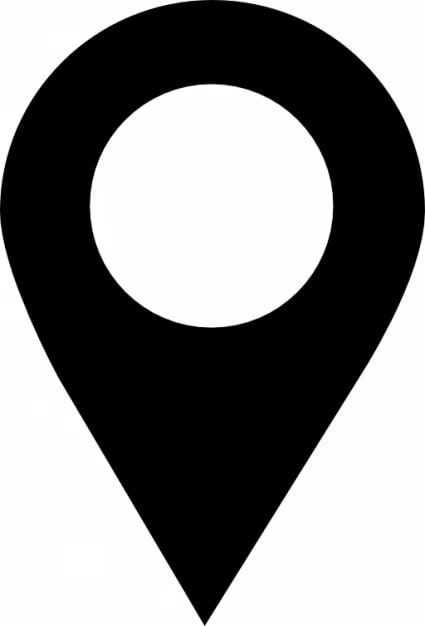 Investment project for the organization of a production line for processing, sorting and packaging of legumes and a production line for drying fruits and vegetables
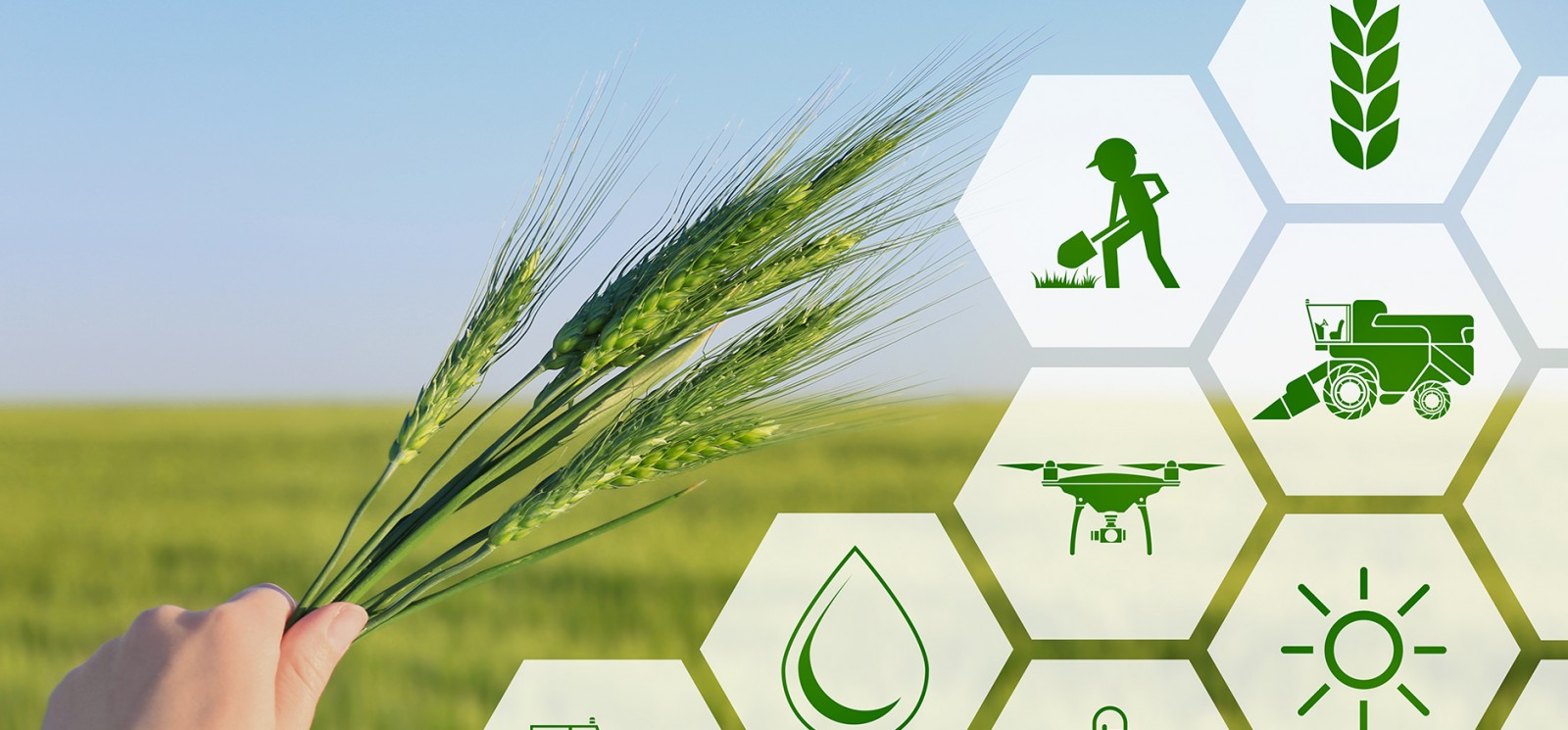 INVESTMENT OFFER
Project cost:
$ 9,0 million ($2,7 million own resources, 
$ 6,3 million bank loans)
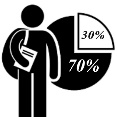 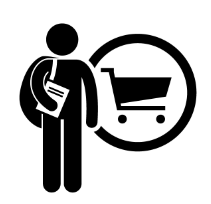 Production capacity (per year):
9,2 thousand tons
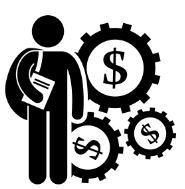 IRR (fin):
46,0%
NPV (fin):
1,4 million dollar
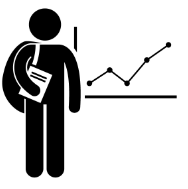 Annual market need:
1 500 thousand tons
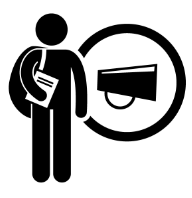 Project payback:
5 years
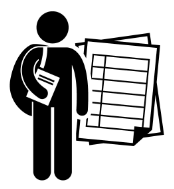 Jobs:
50 people
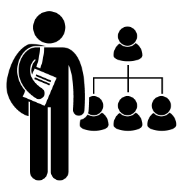 Project implementation period:
12 months
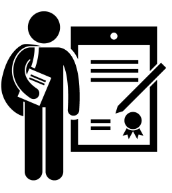 Surkhandarya region, Altynsoy district, 
“Jobi” MFY
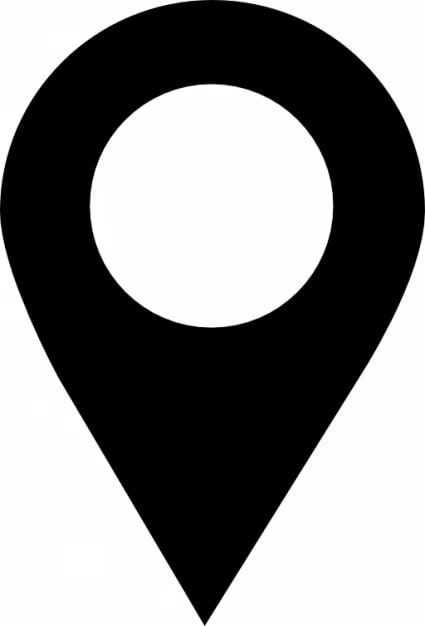 INVESTMENT OFFER
ORGANIZATION OF OLIVE PLANTATIONS AND OLIVE OIL PRODUCTION
Project cost:
$ 2,3 million ($0,7 million own resources, 
$ 1,6 million bank loans)
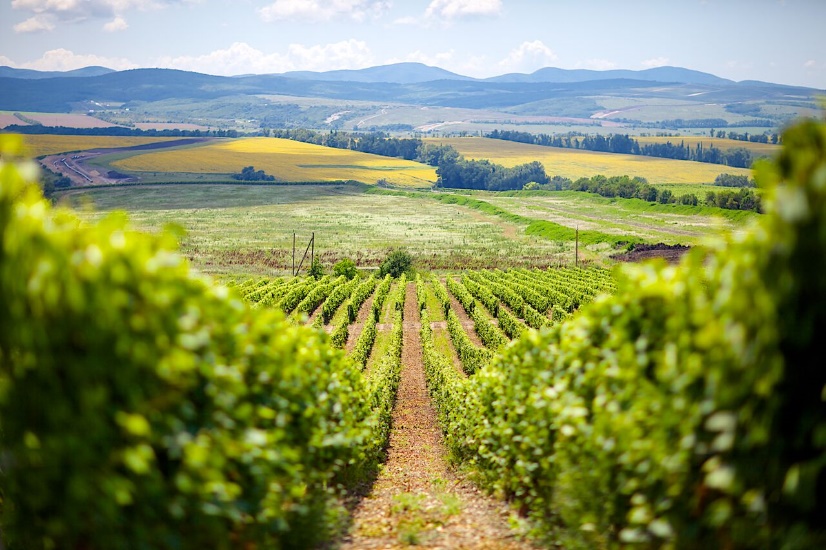 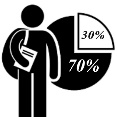 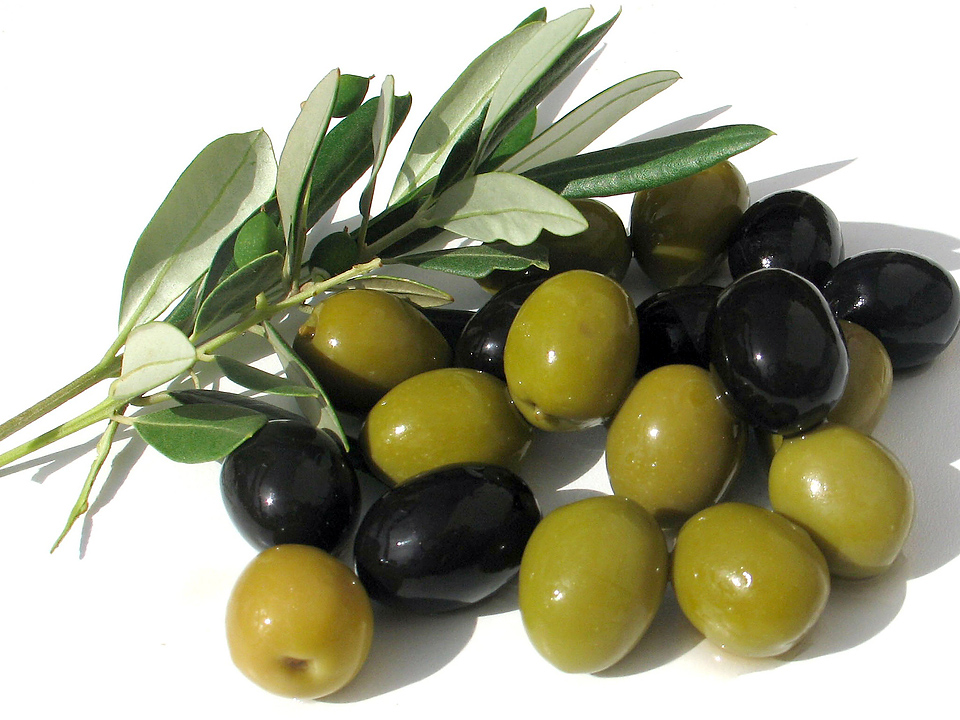 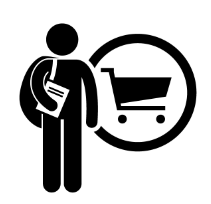 Production capacity (per year):
3 million pieces
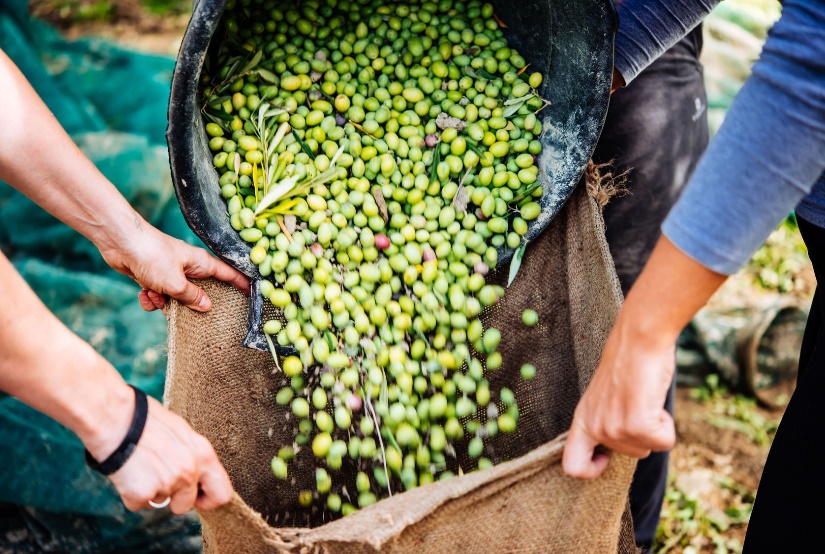 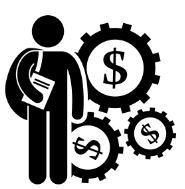 IRR (fin):
69,0%
NPV (fin):
1,2 million dollar
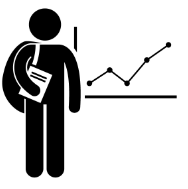 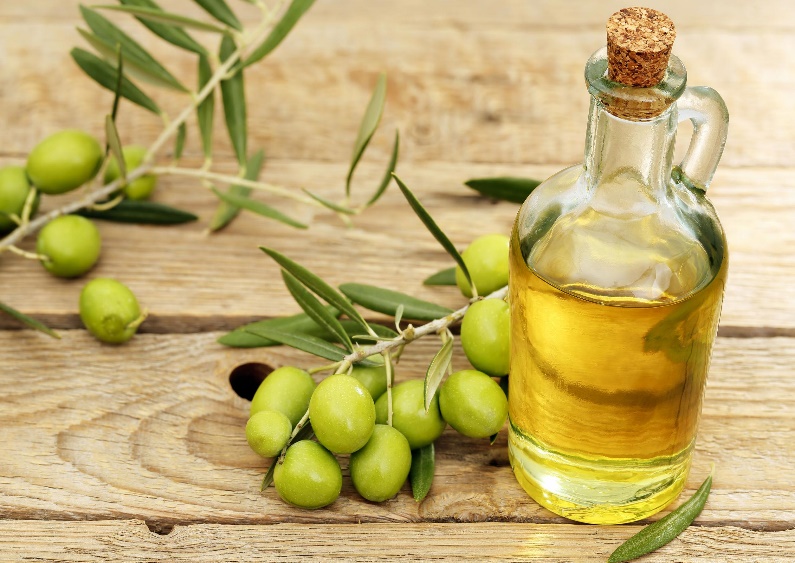 Annual market need:
25 million pieces
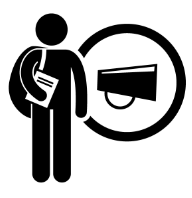 Project payback:
5 years
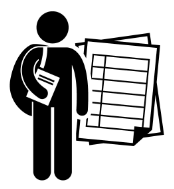 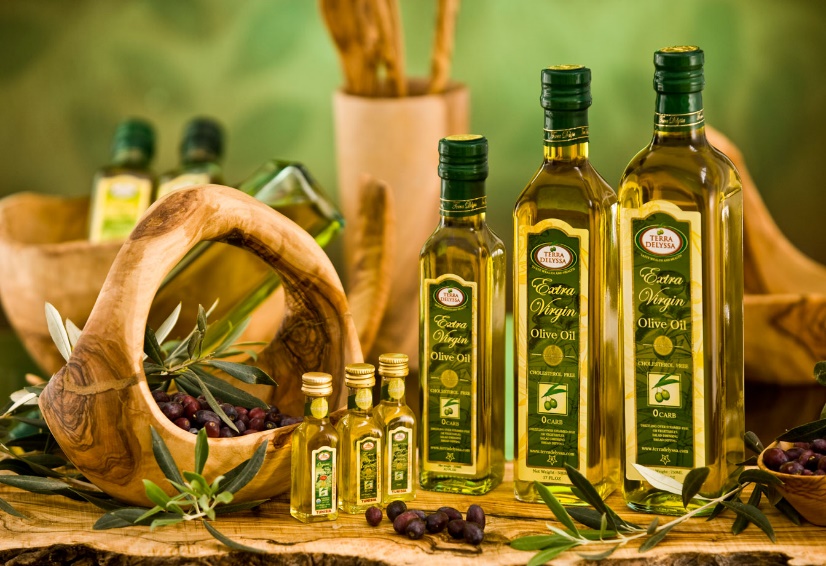 Jobs:
50 people
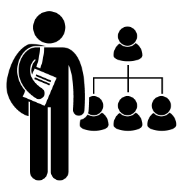 Project implementation period:
12 months
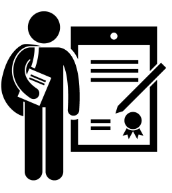 Surkhandarya region, Altynsoy district, 
“Karsagan” MFY
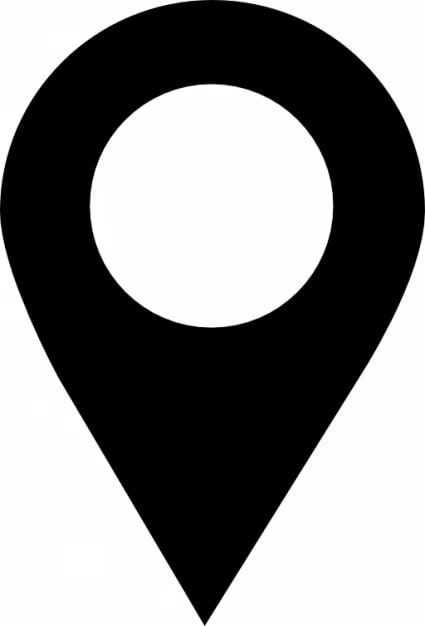 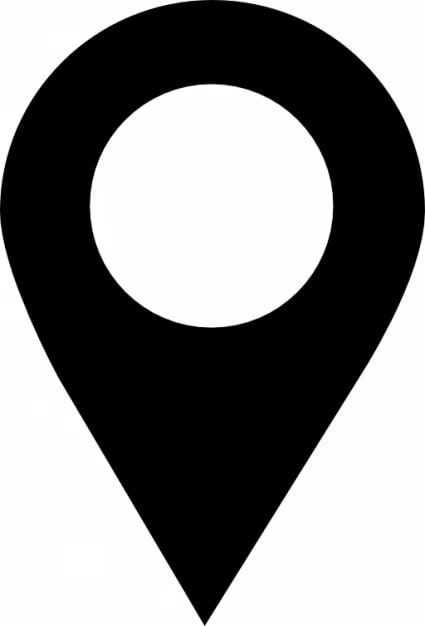 INVESTMENT OFFER
ORGANIZATION OF PRODUCTION OF GRAPE SEED OIL
Project cost:
$ 0,6 million ($0,2 million own resources, 
$ 0,4 million bank loans)
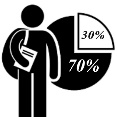 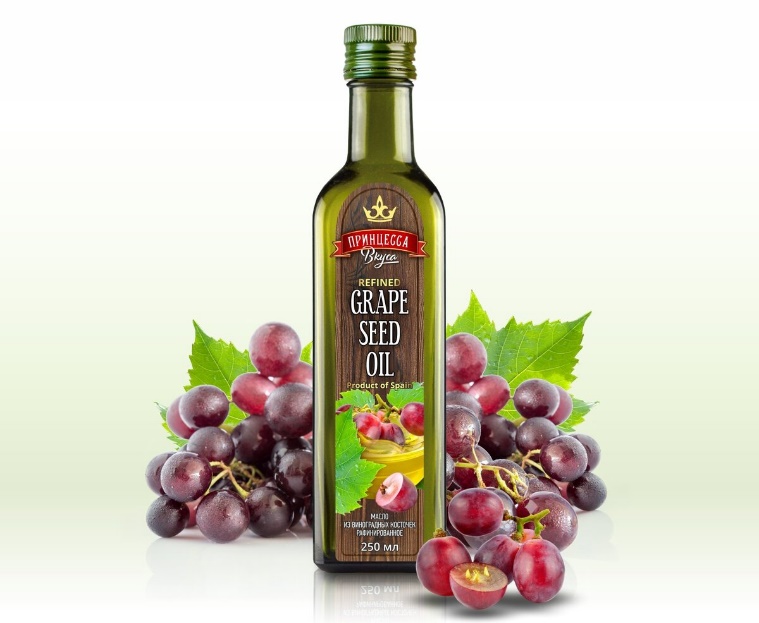 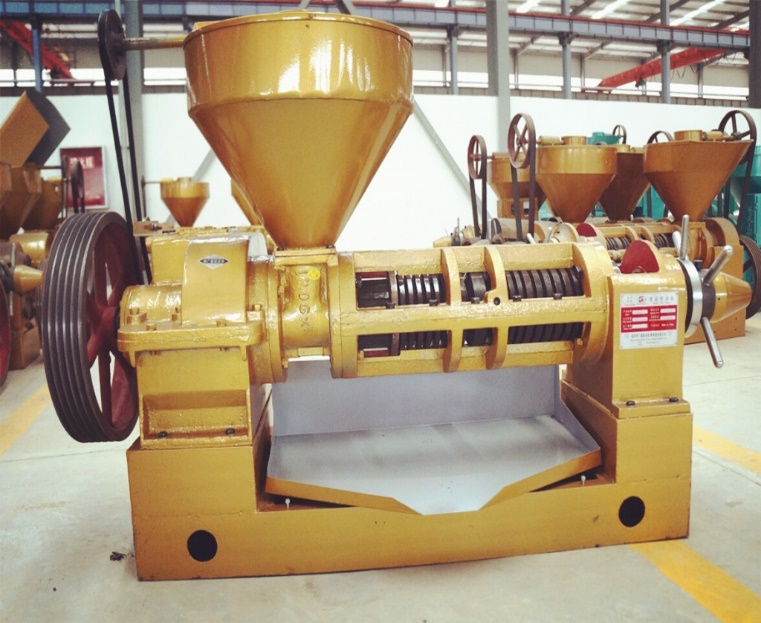 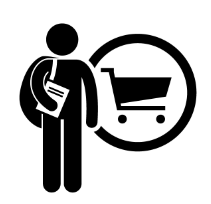 Production capacity (per year):

11,8 thousand tons
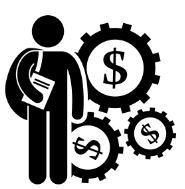 IRR (fin):
69,0%
NPV (fin):
1,5 million dollar
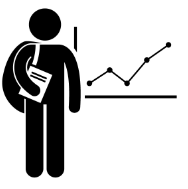 Annual market need:
250 thousand tons
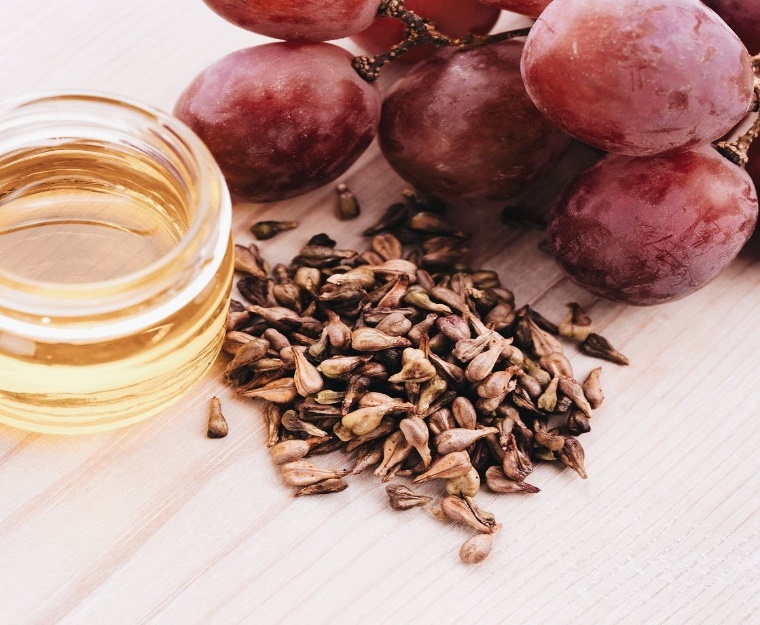 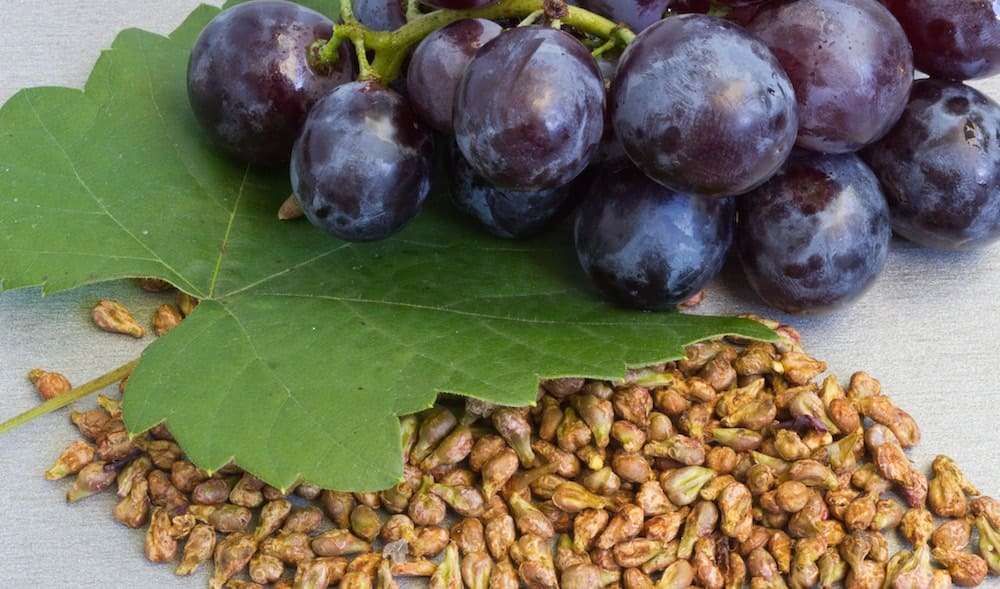 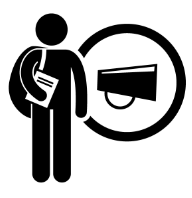 Project payback:
5 years
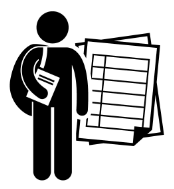 Jobs:
25 people
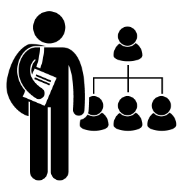 Project implementation period:
12 months
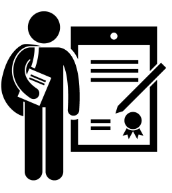 Surkhandarya region, Altynsoy district, 
“Vaxshivor” MFY
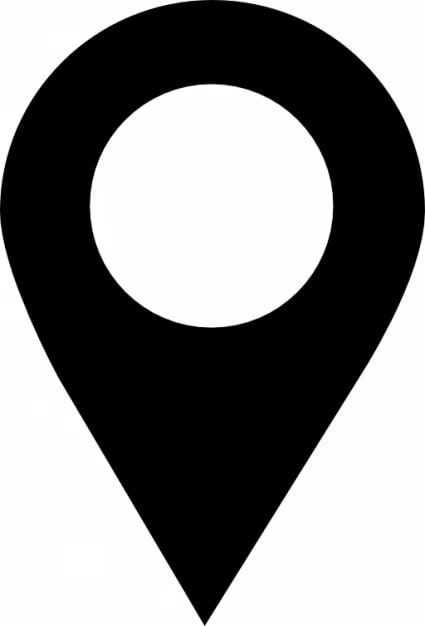 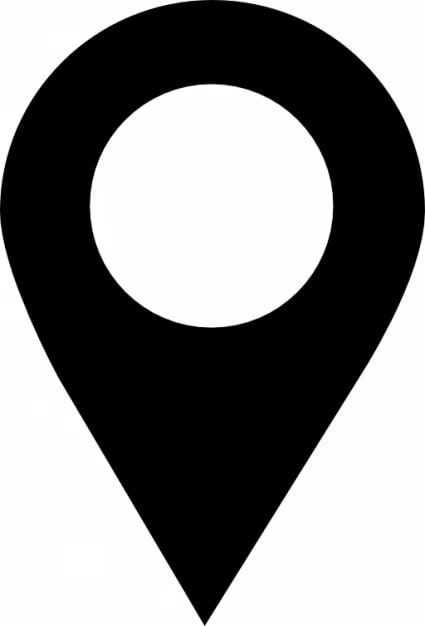 INVESTMENT OFFER
Production of coke from coal
Project cost:
$ 8,2 million ($2,4 million own resources, 
$ 5,7 million bank loans)
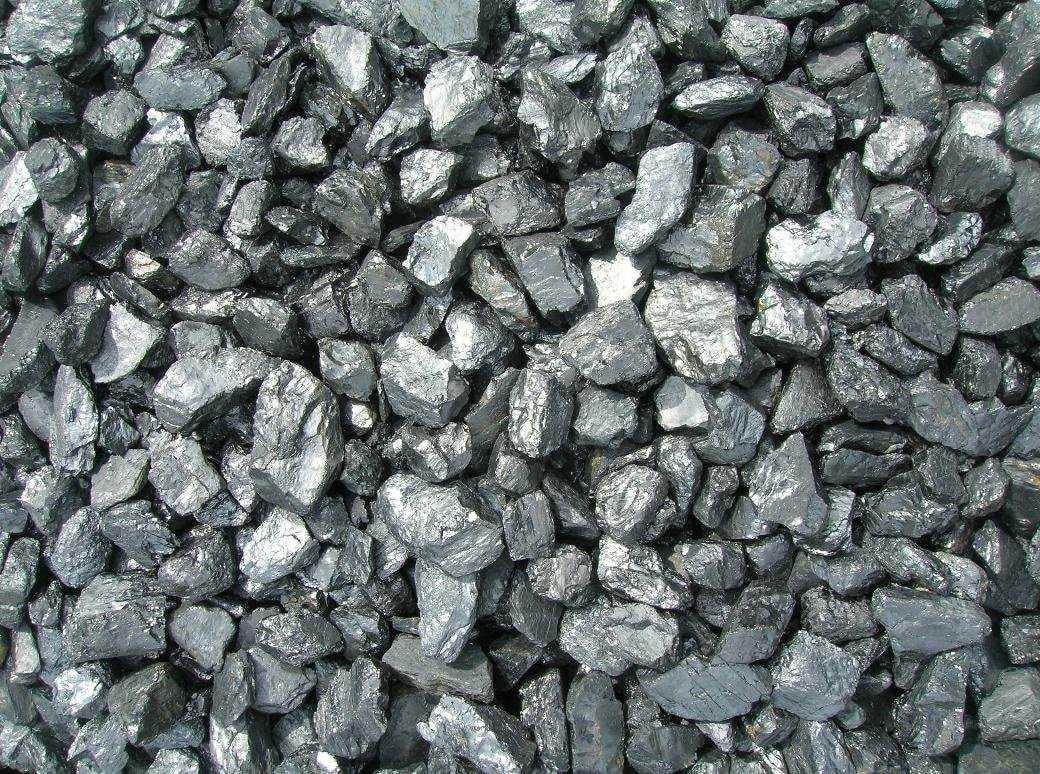 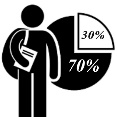 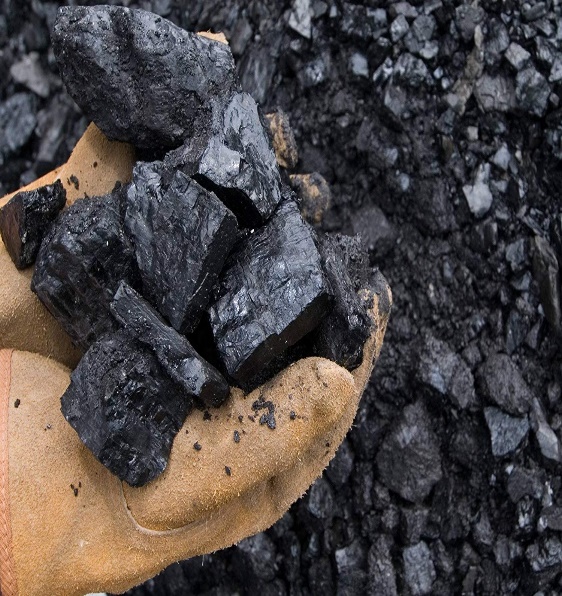 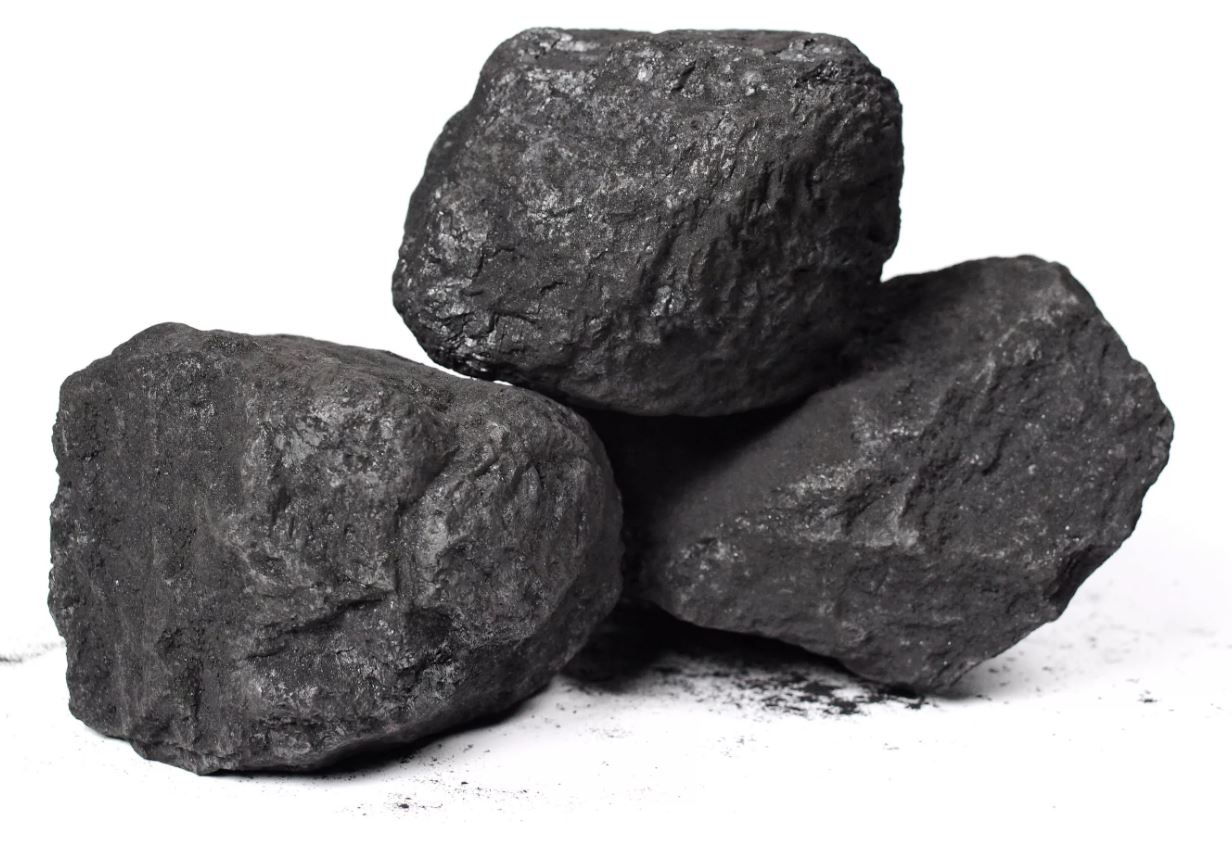 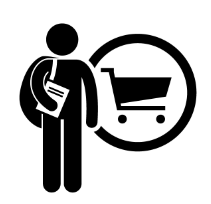 Production capacity (per year):

10 thousand tons
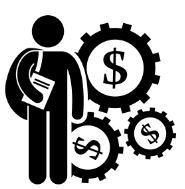 IRR (fin):
48,0%
NPV (fin):
3,0 million dollar
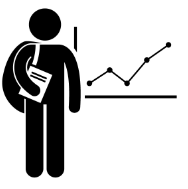 Annual market need:
20 million tons
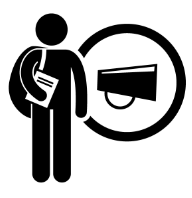 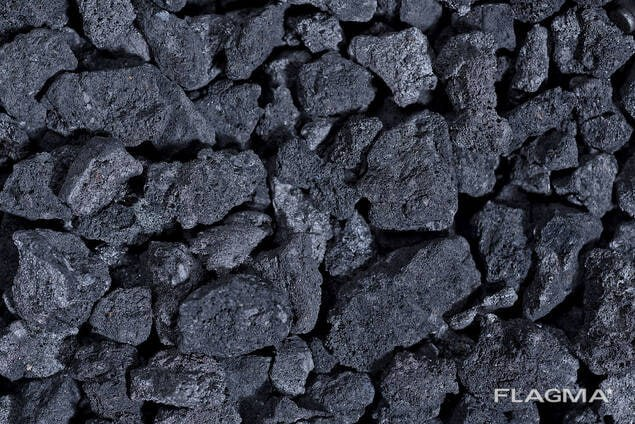 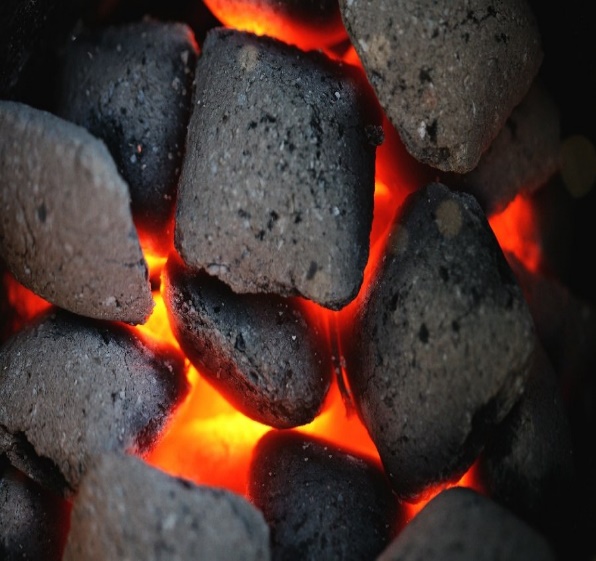 Project payback:
5 years
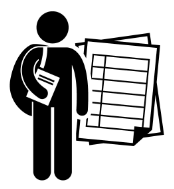 Jobs:
30 people
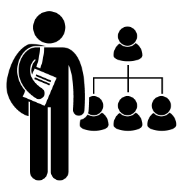 Project implementation period:
12 months
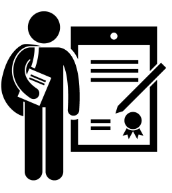 Surkhandarya region, Altynsoy district, 
“Buston” small industrial area
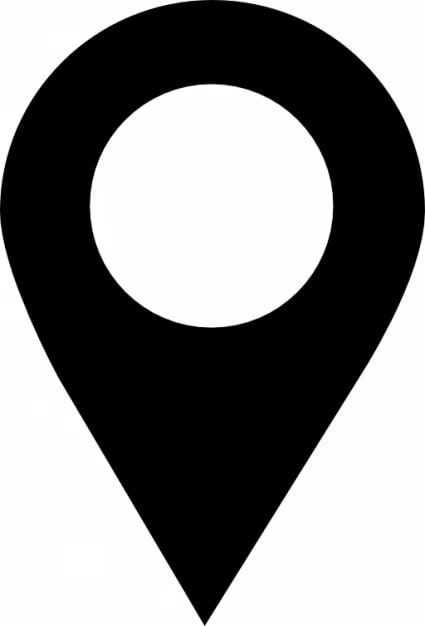 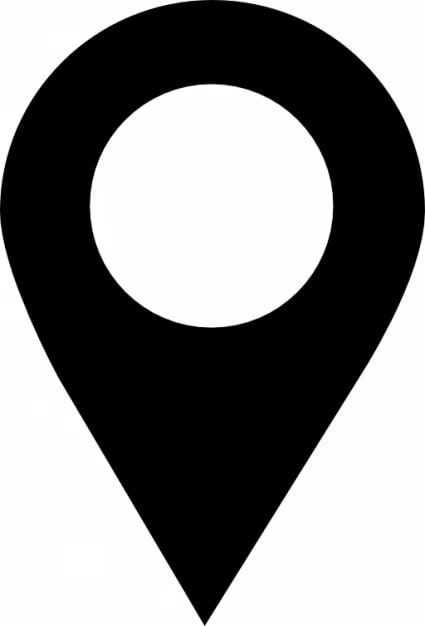 INVESTMENT OFFER
Organization of cotton processing and production of calico
Project cost:
$ 2,3 million ($0,7 million own resources, 
$ 1,6 million bank loans)
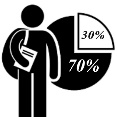 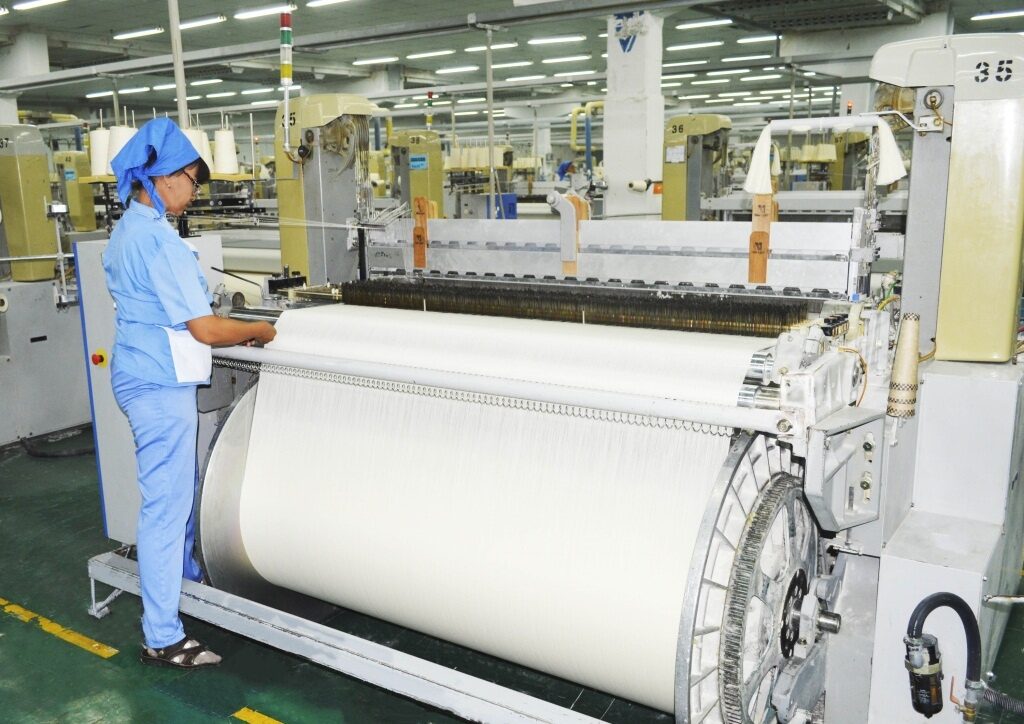 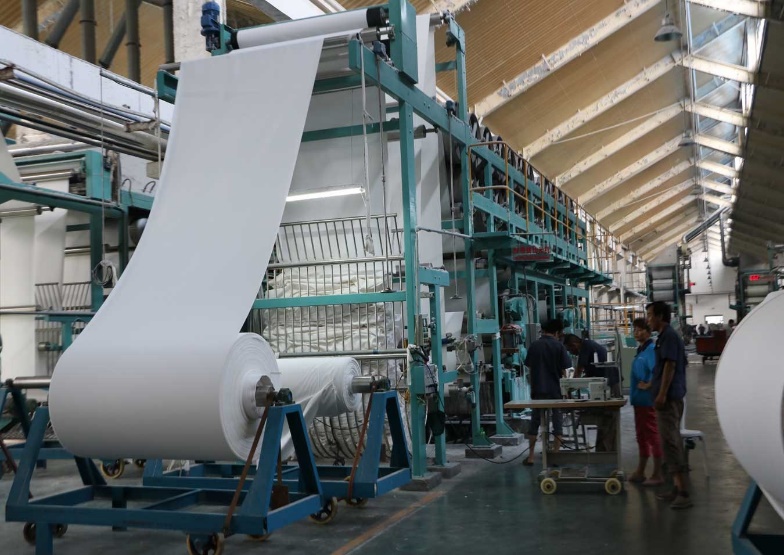 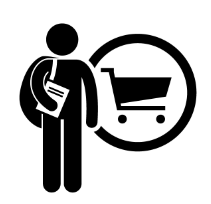 Production capacity (per year):
70 thousand tonne
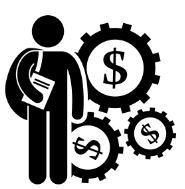 IRR (fin):
42,0%
NPV (fin):
2,1 million dollar
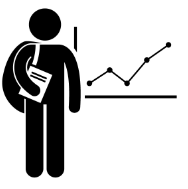 Annual market need:
500 thousand tonne
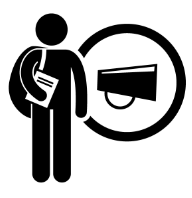 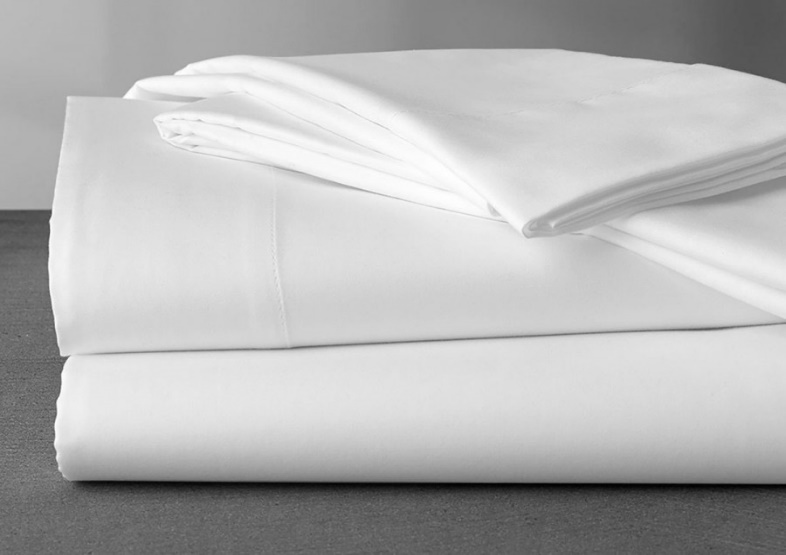 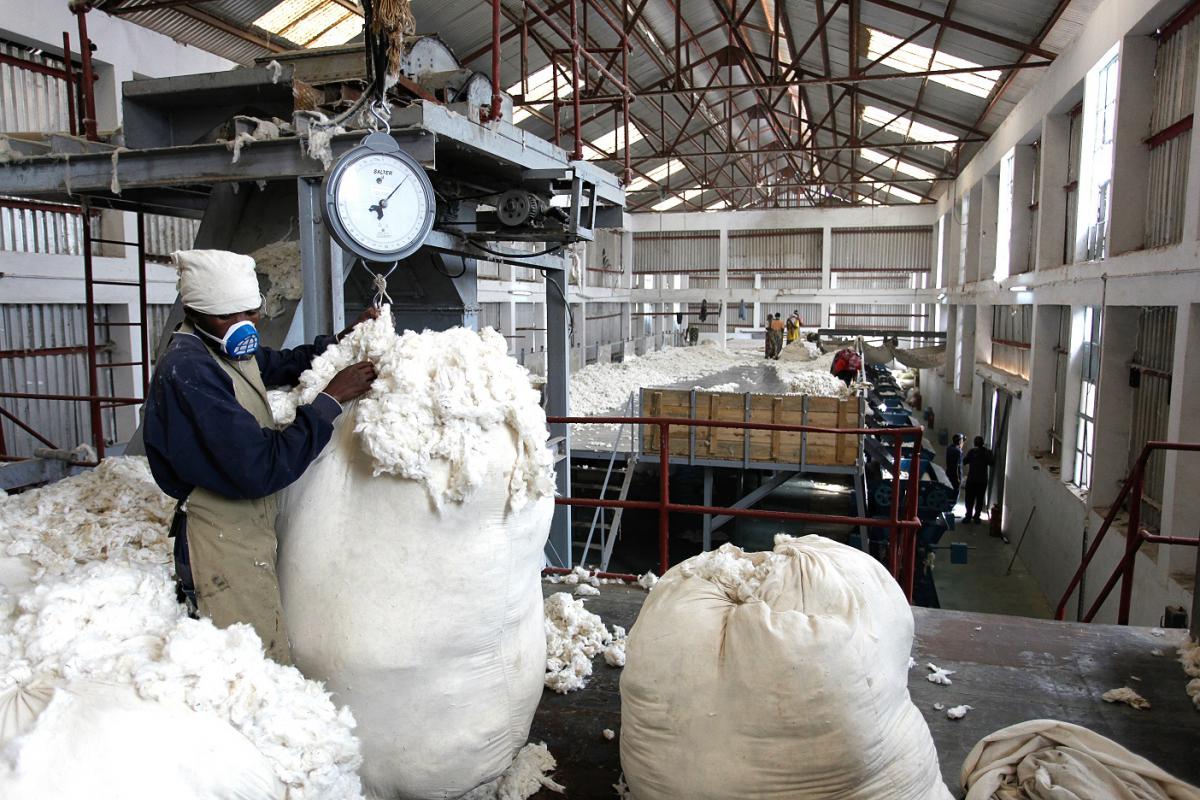 Project payback:
5 years
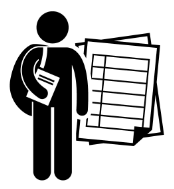 Jobs:
90 people
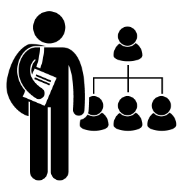 Project implementation period:
12 months
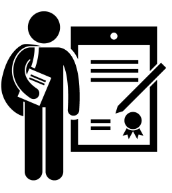 Surkhandarya region, Altynsoy district, 
“Bibizaynab” community gathering
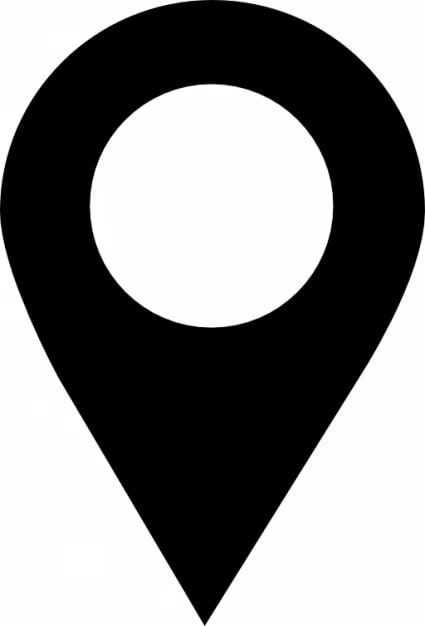 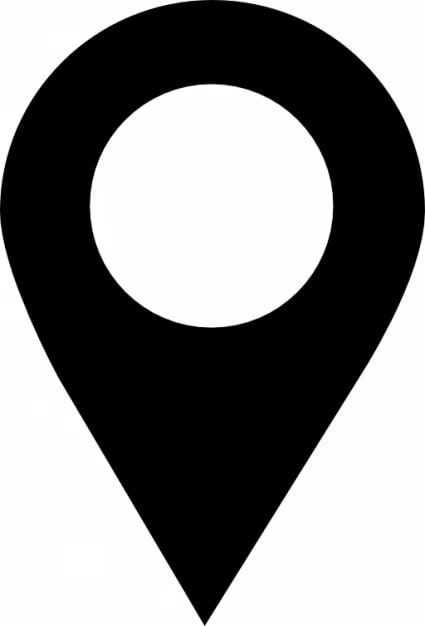 INVESTMENT OFFER
Organization of a wellness center
Project cost:
$ 7,0 million ($2,2 million own resources, 
$ 4,8 million bank loans)
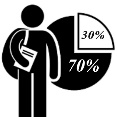 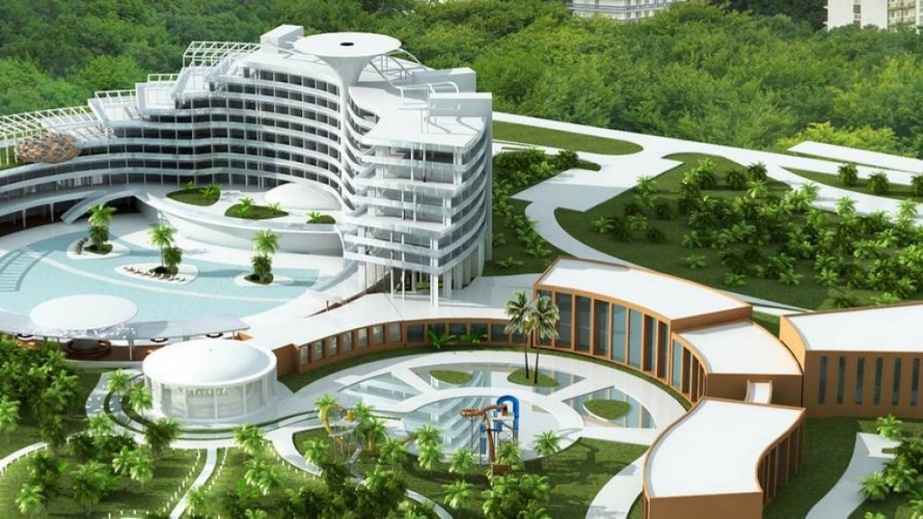 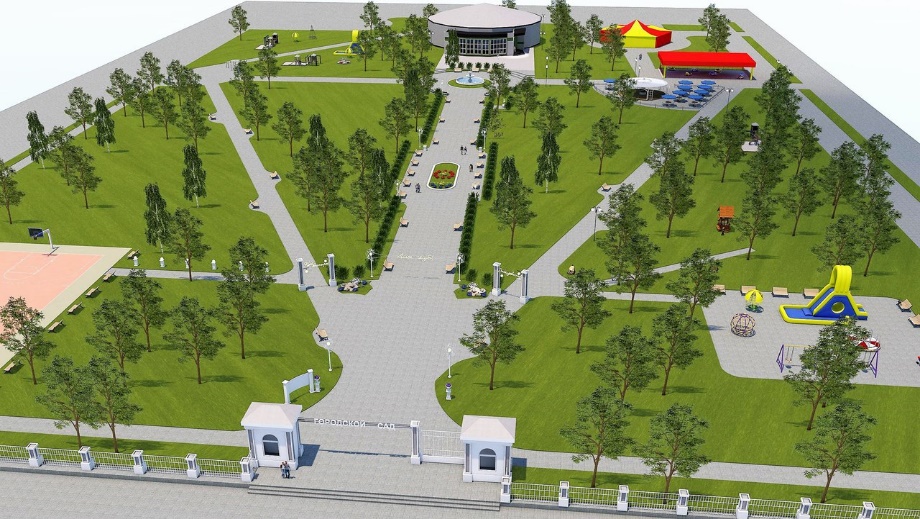 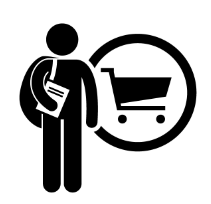 Production capacity (per year):
339 500 clients
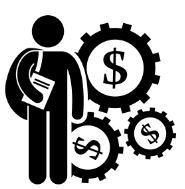 IRR (fin):
39,0%
NPV (fin):
5,4 million dollar
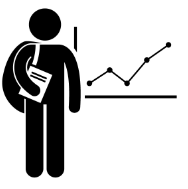 Annual market need:
339 500 clients
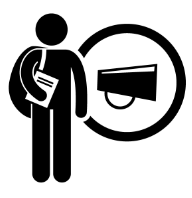 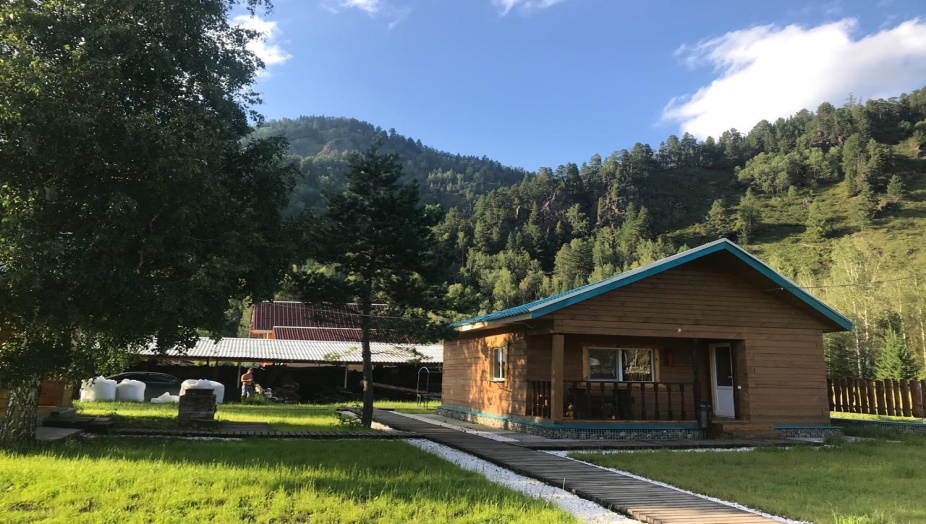 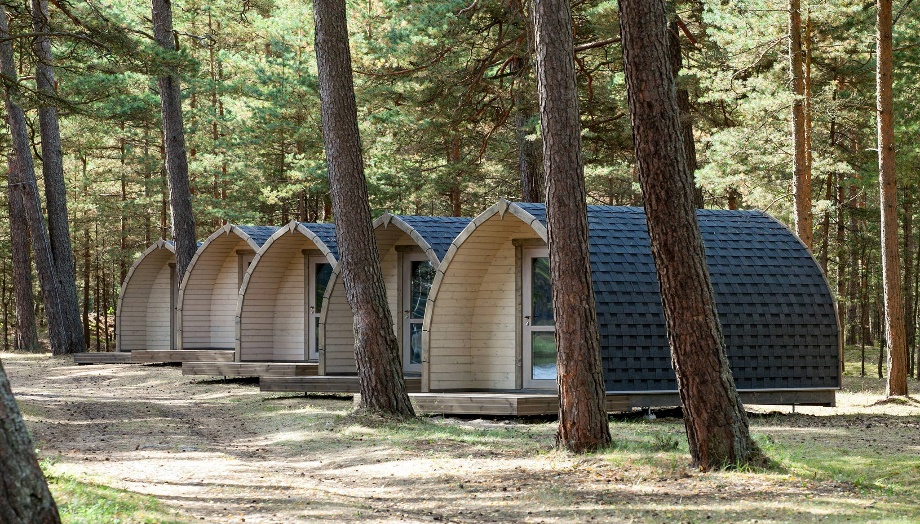 Project payback:
5 years
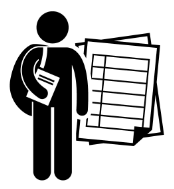 Jobs:
60 people
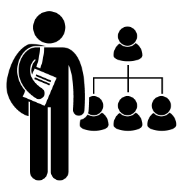 Project implementation period:
12 months
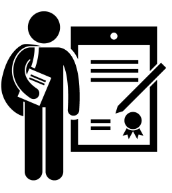 Surkhandarya region, Altynsoy district, 
“Xujaipok” MFY
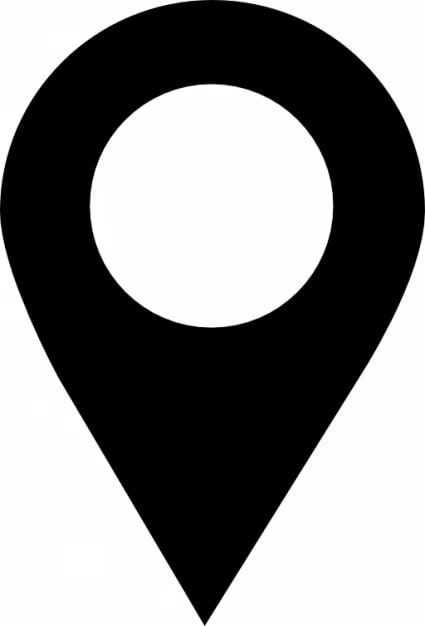 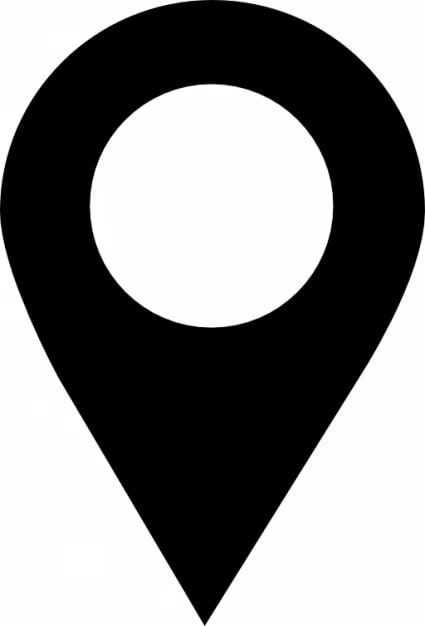 INVESTMENT OFFER
Organization of production of basalt fibers and pipes
Project cost:
$ 1,8 million ($0,5 million own resources, 
$ 1,3 million bank loans)
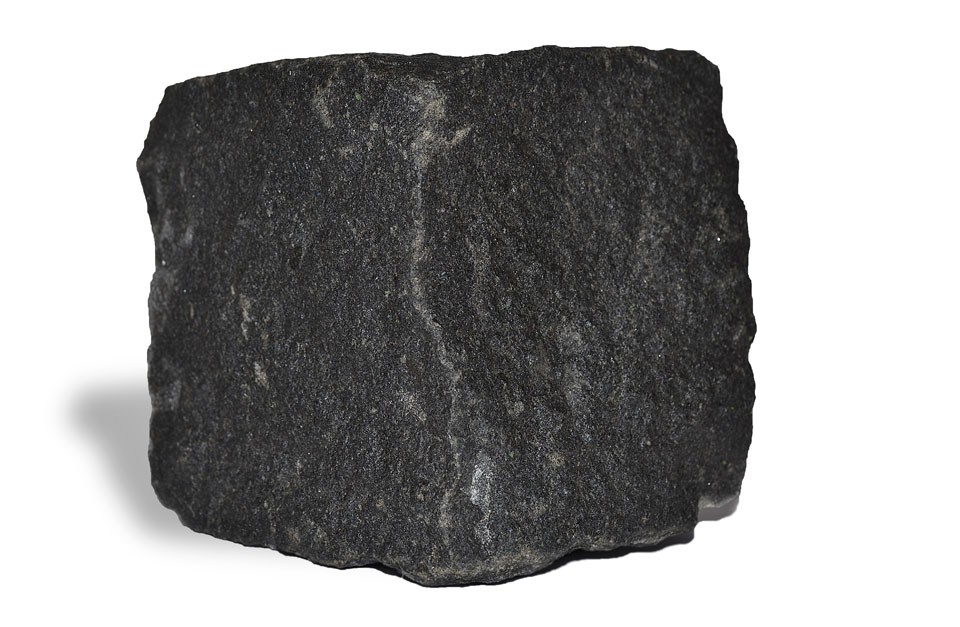 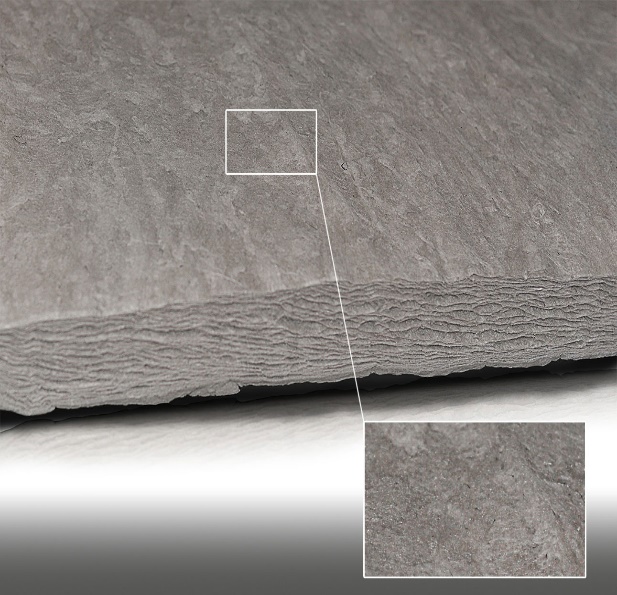 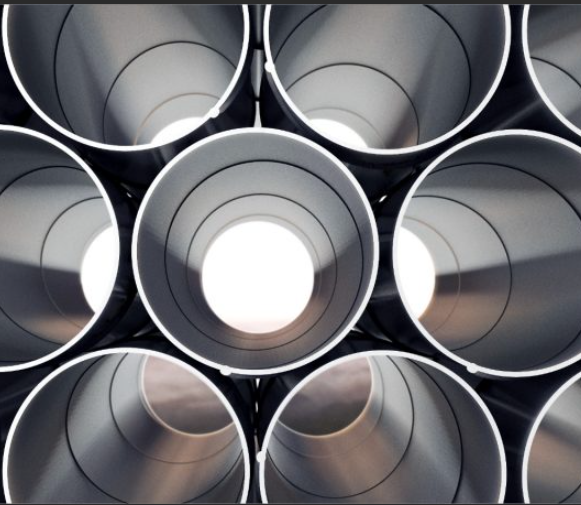 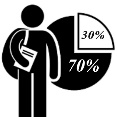 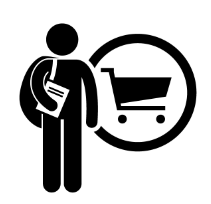 Production capacity (per year):
11 thousand square meter
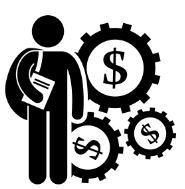 IRR (fin):
35,0%
NPV (fin):
0,9 million dollar
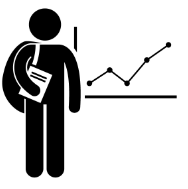 Annual market need:
800 thousand square meter
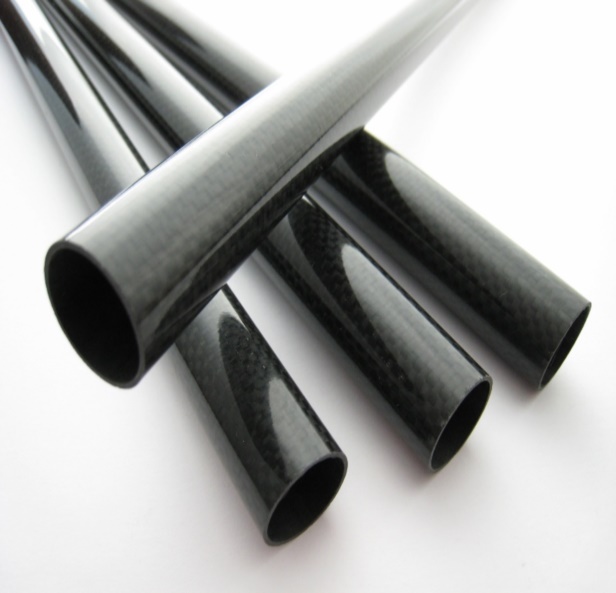 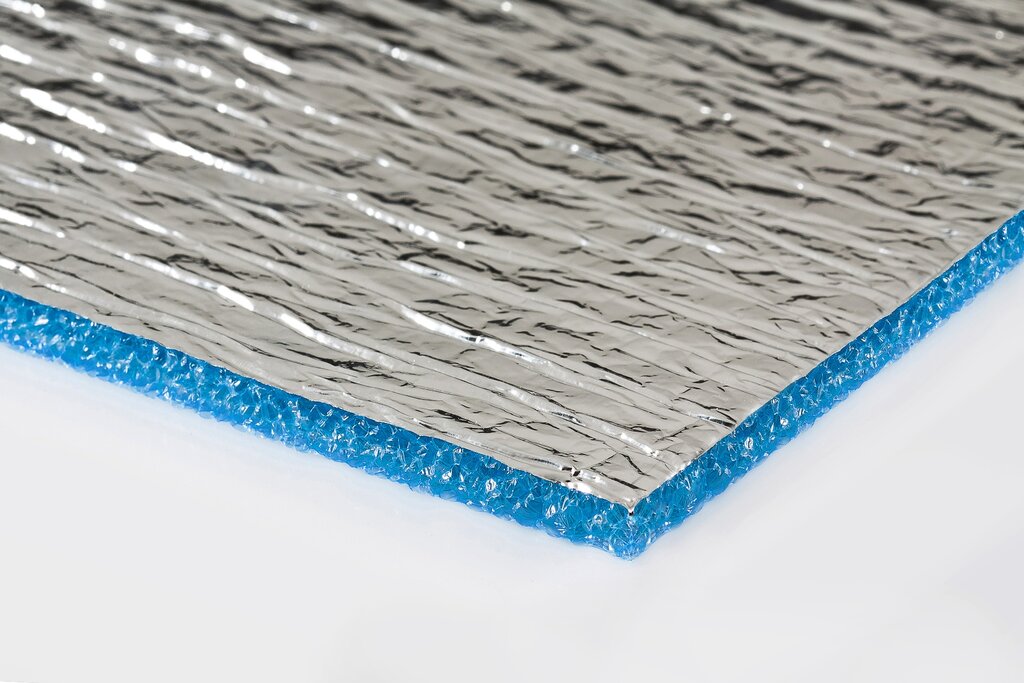 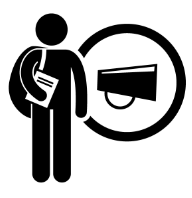 Project payback:
5 years
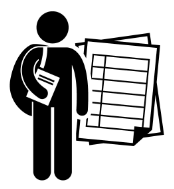 Jobs:
60 people
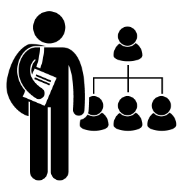 Project implementation period:
12 months
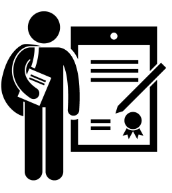 Surkhandarya region, Altynsoy district, 
“Buston” small industrial area
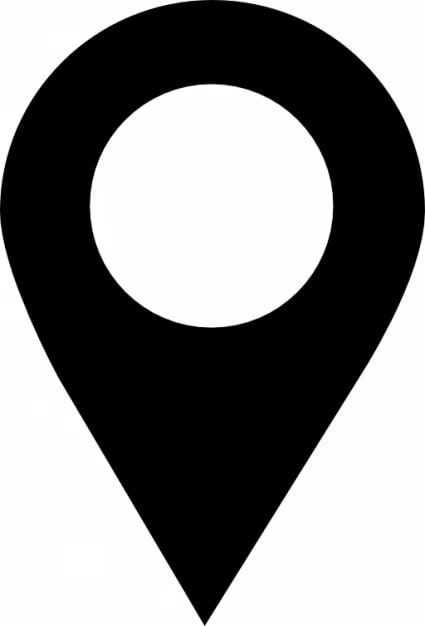 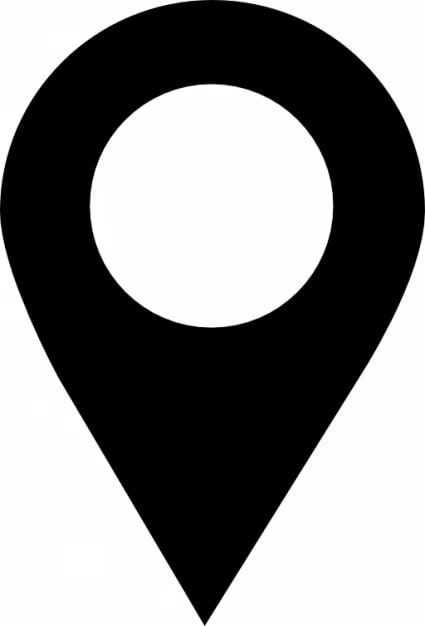